Федеральное государственное бюджетное образовательное учреждение высшего образования "Красноярский государственный медицинский университет имени профессора В.Ф. Войно-Ясенецкого"Министерства здравоохранения Российской ФедерацииФармацевтический колледж Тема: "Организация деятельности аптеки и ее структурных подразделений "
Выполнила:Савельева Алена Сергеевна 
Проверила:Казакова Елена Николаевна
Вывеска аптеки
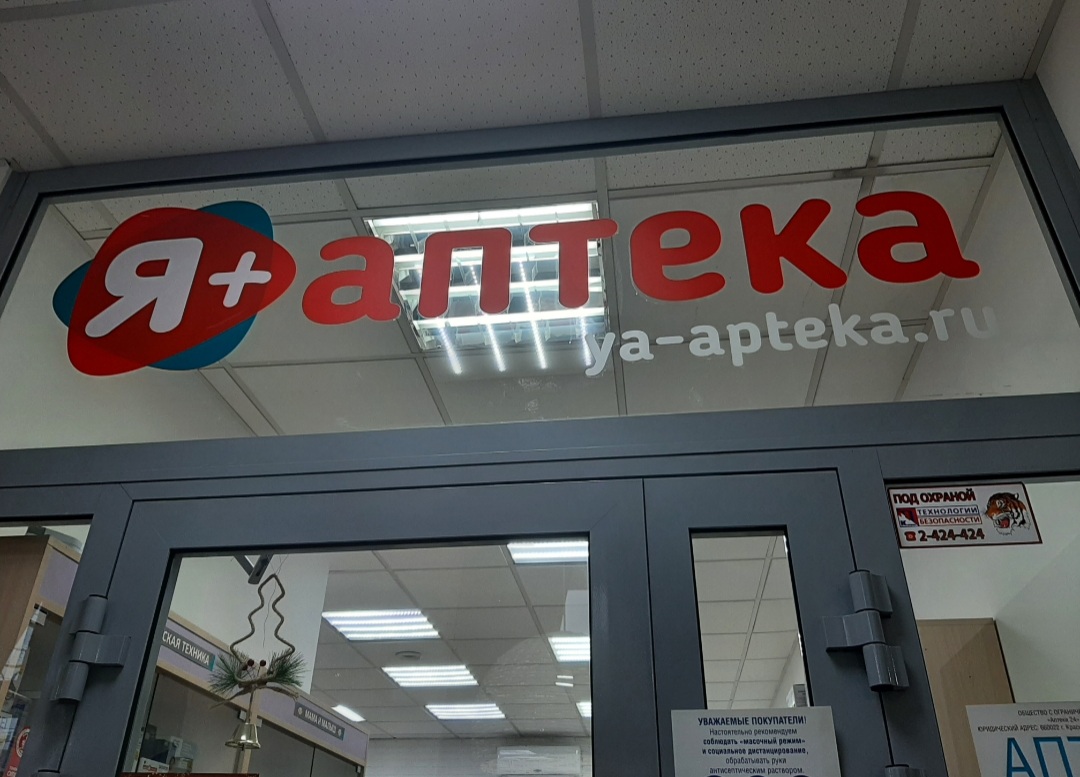 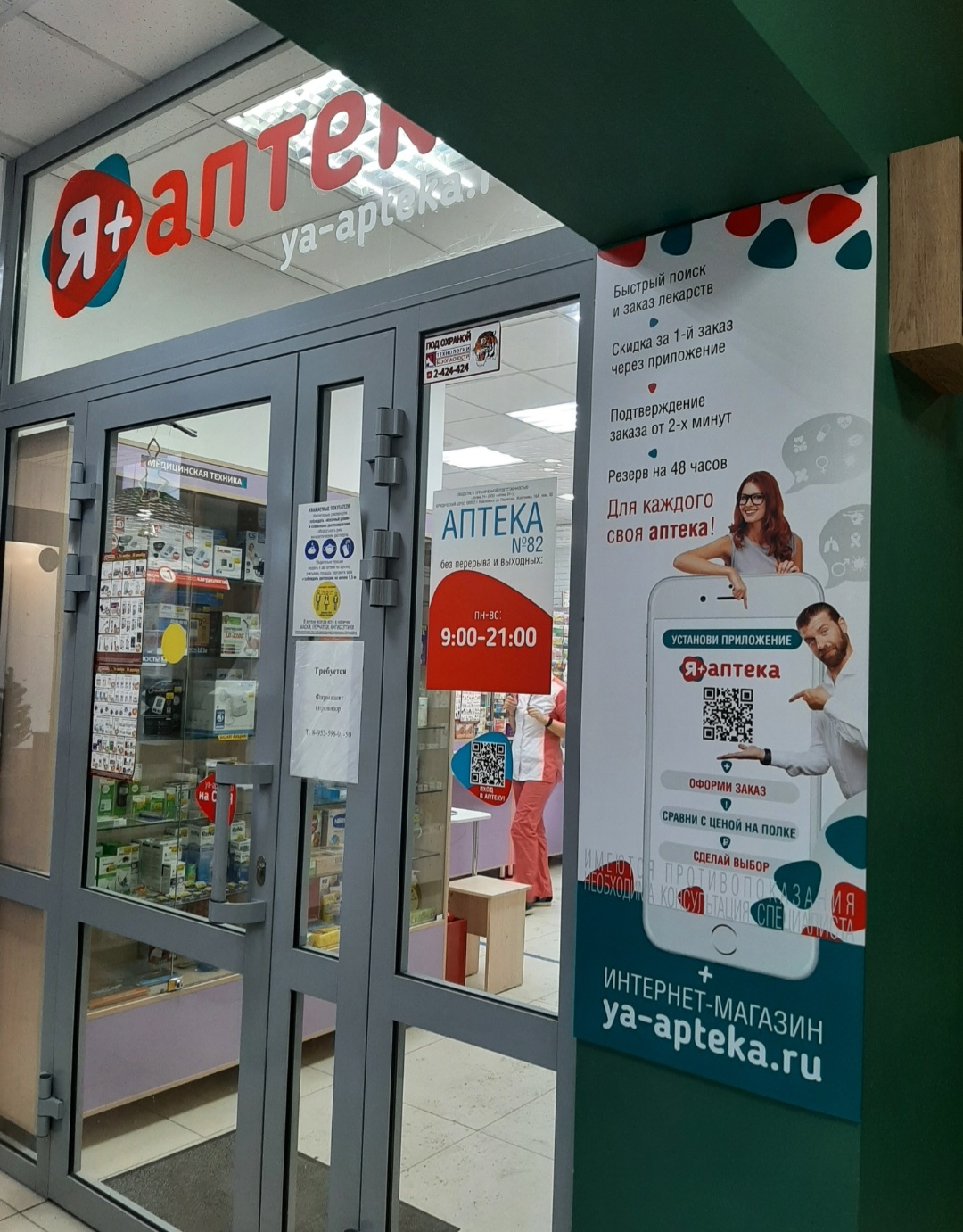 Торговый зал
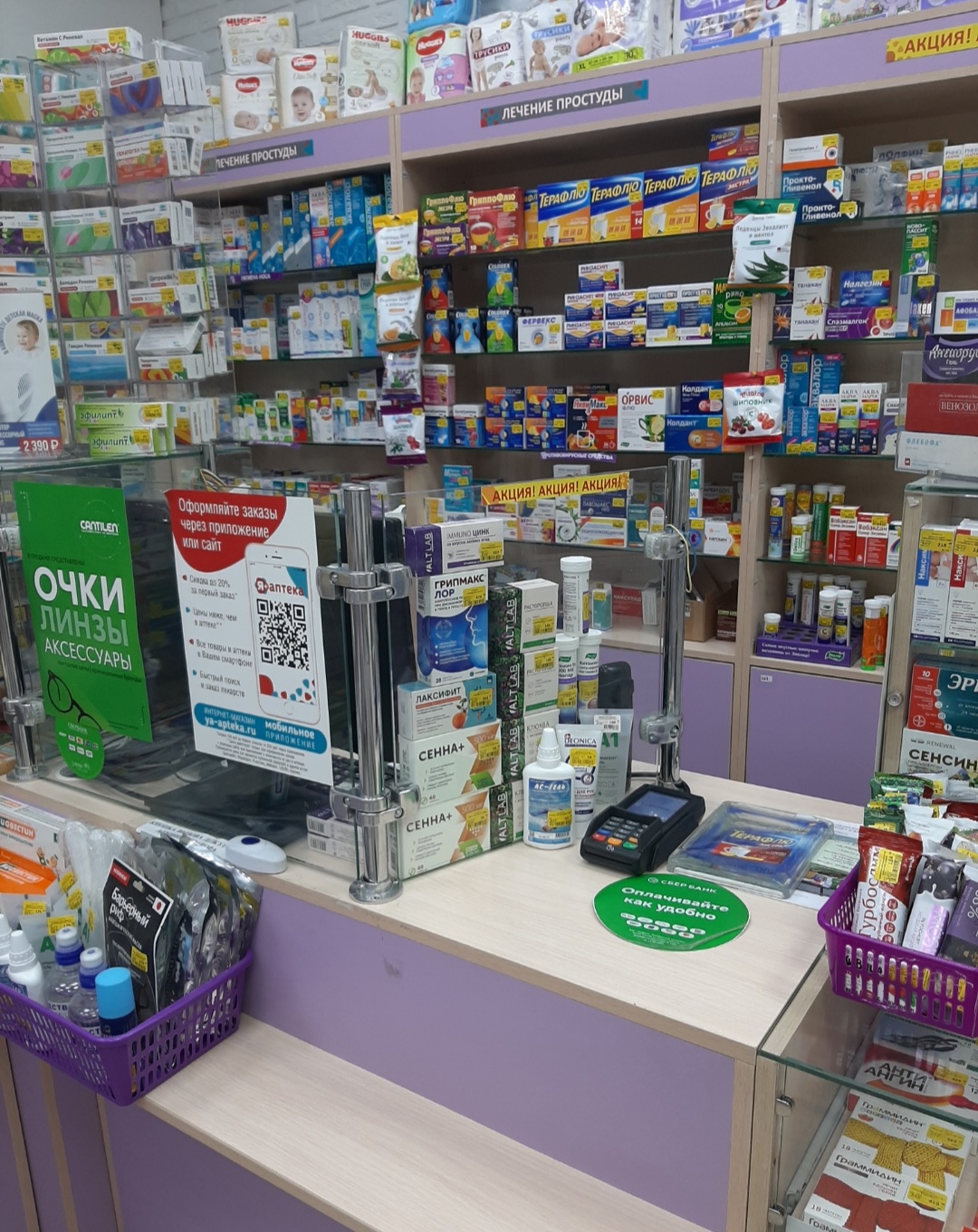 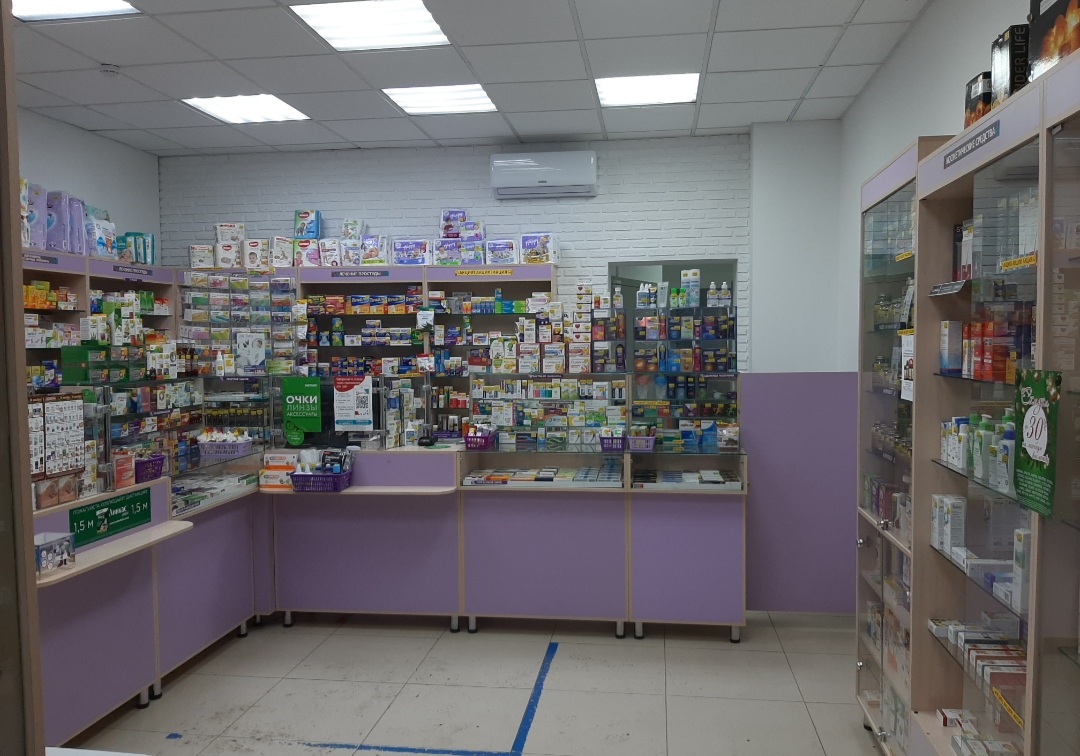 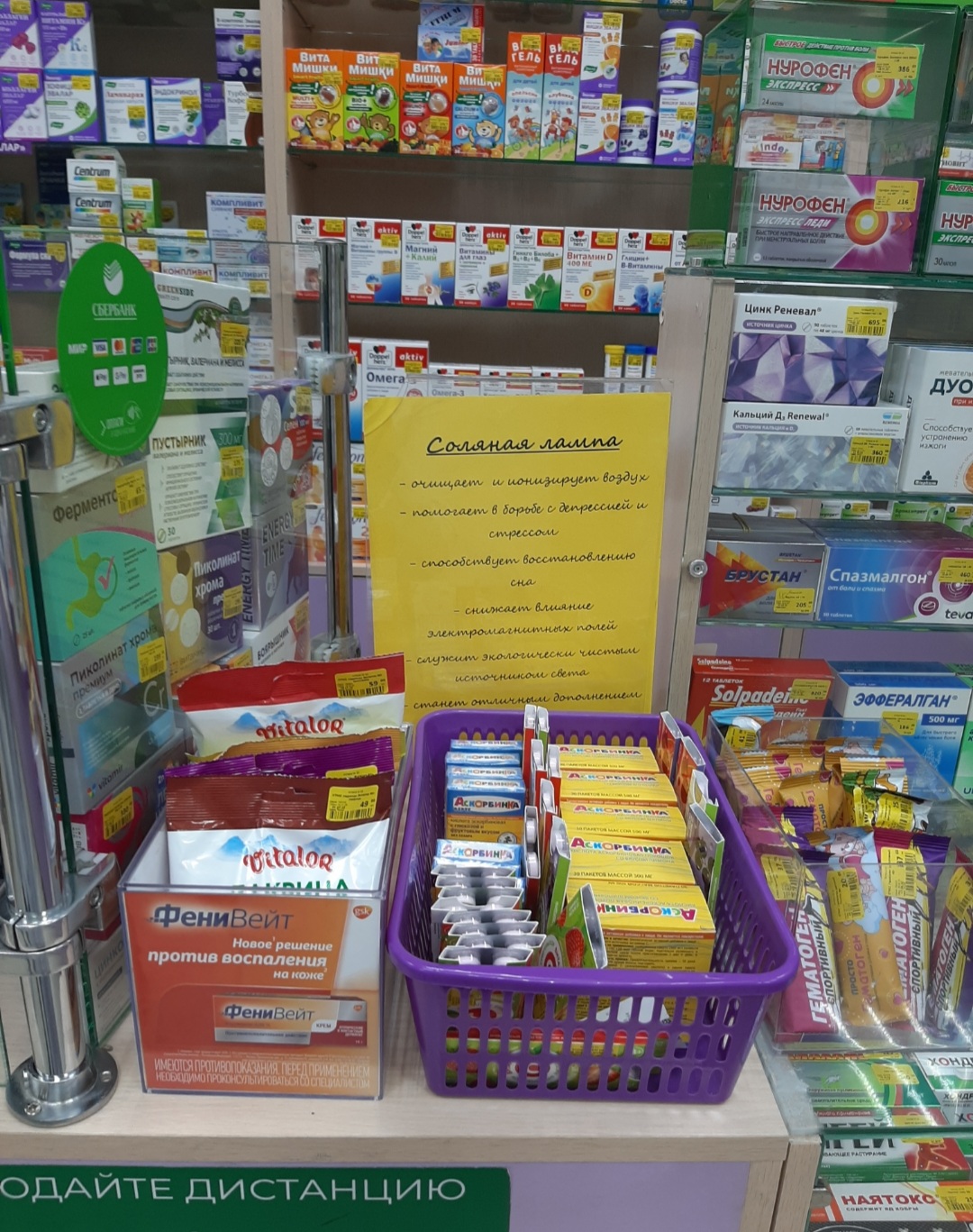 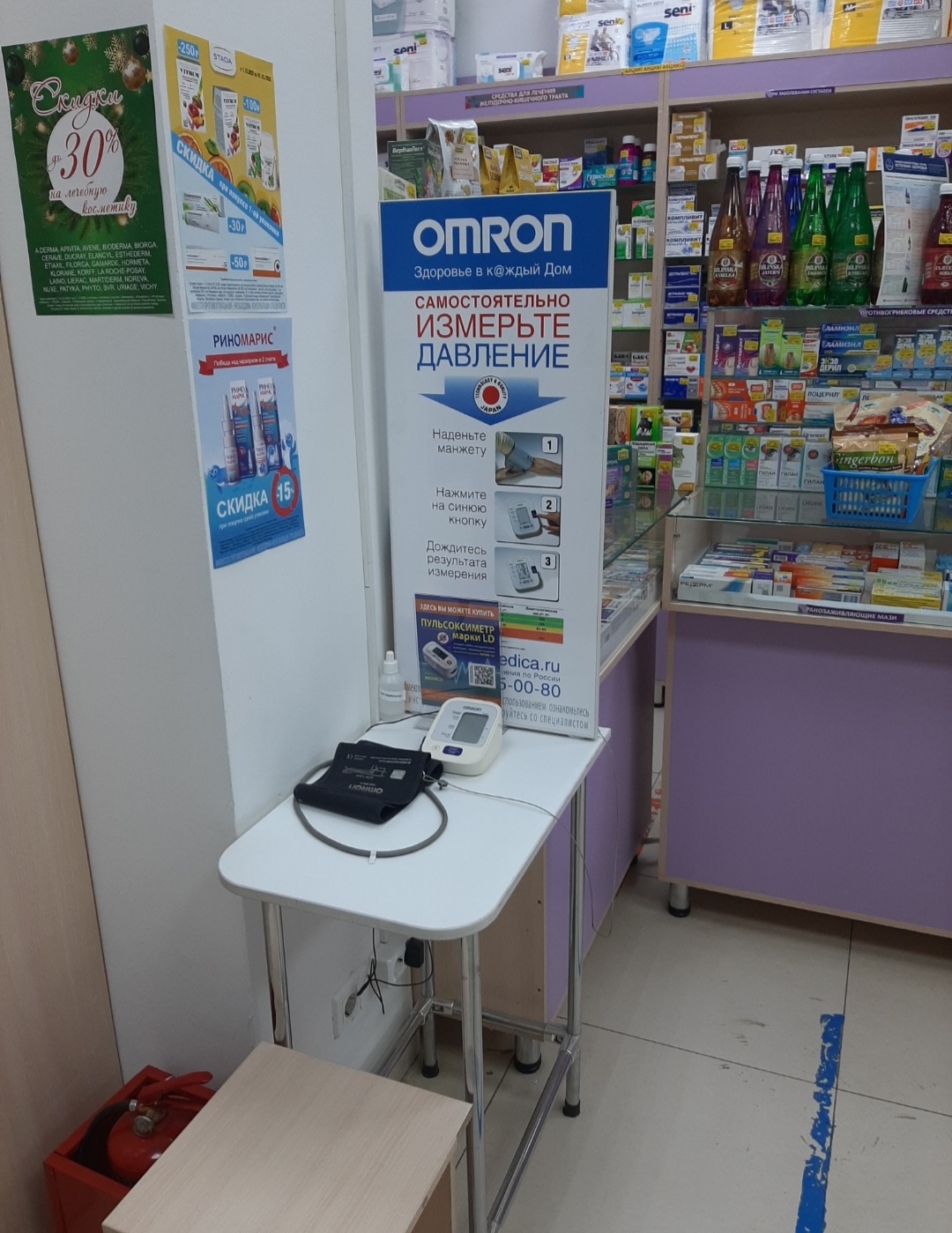 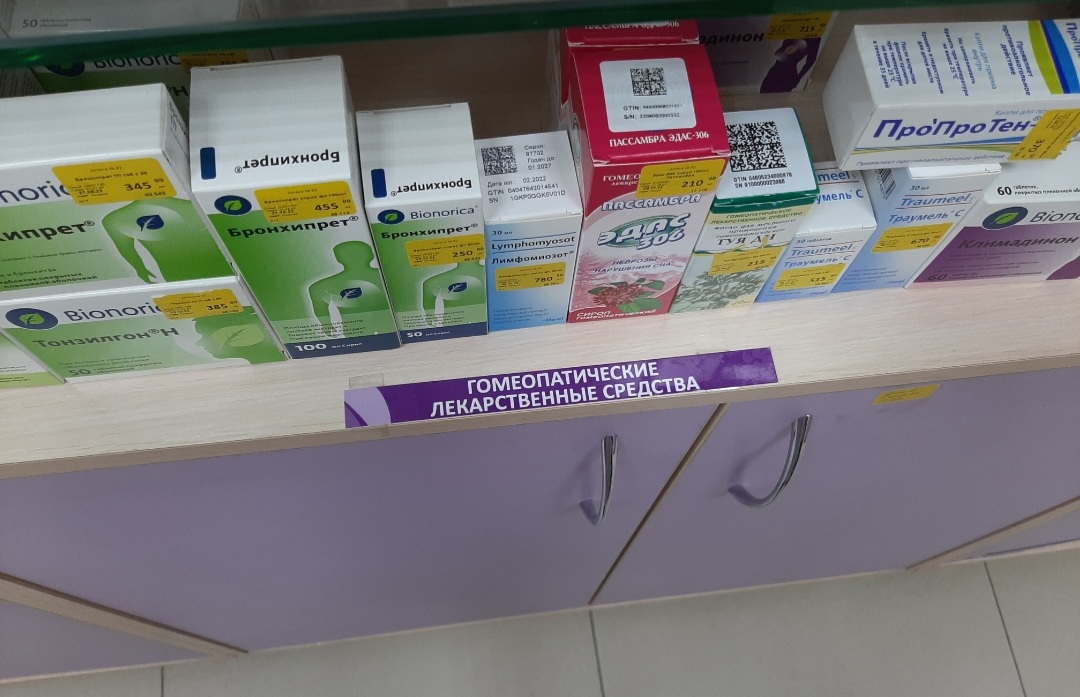 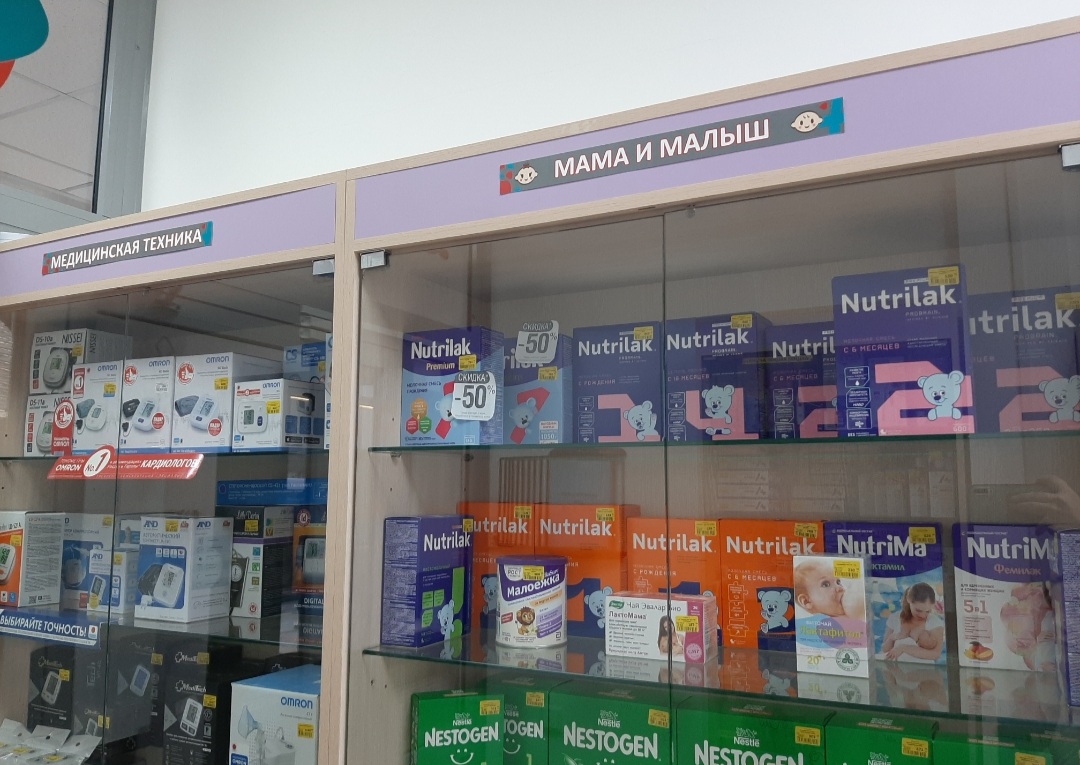 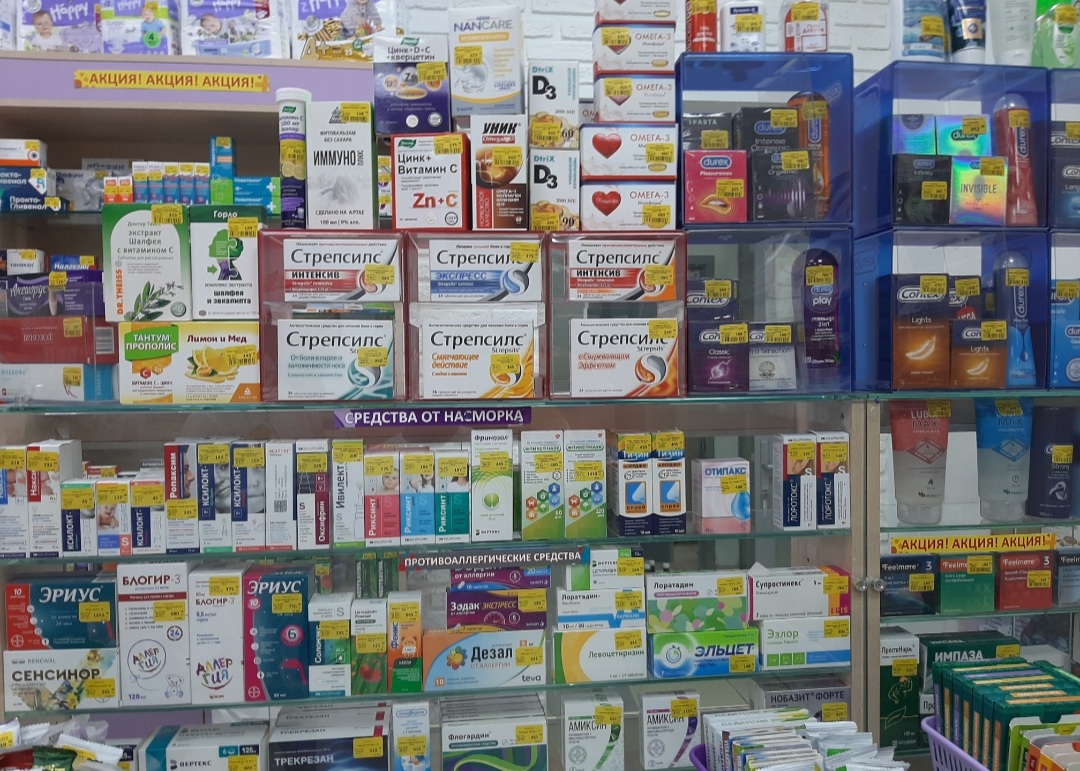 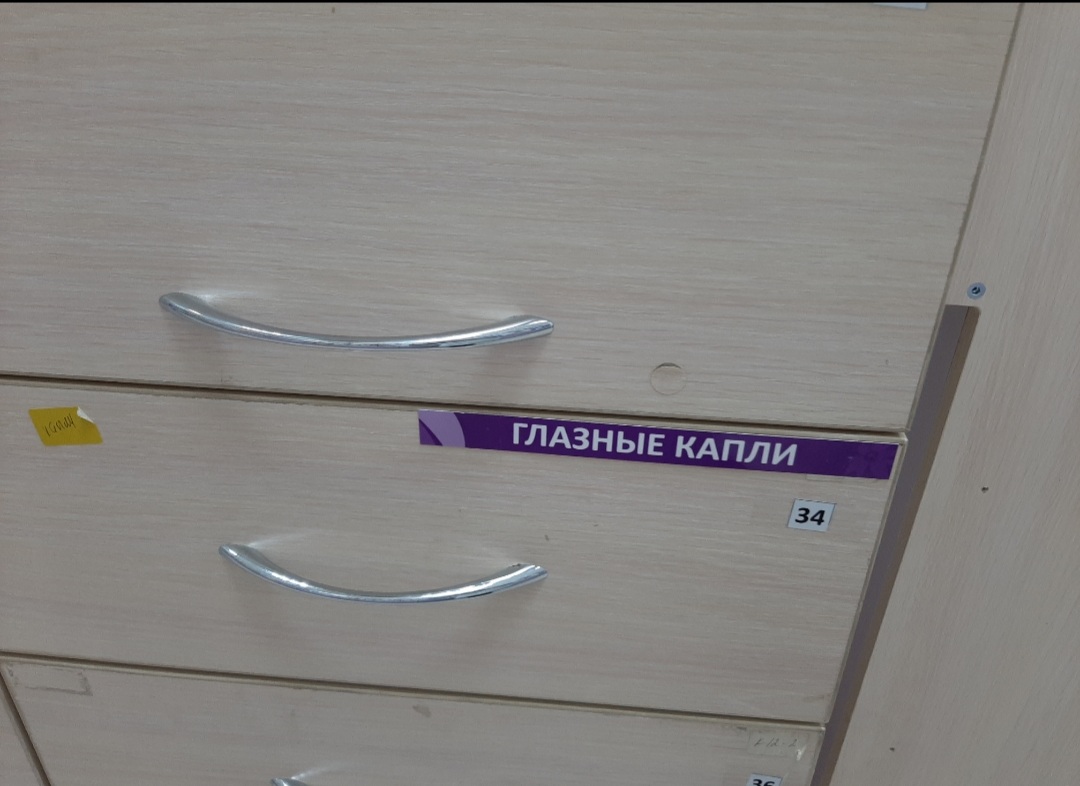 Рабочее место фармацевта
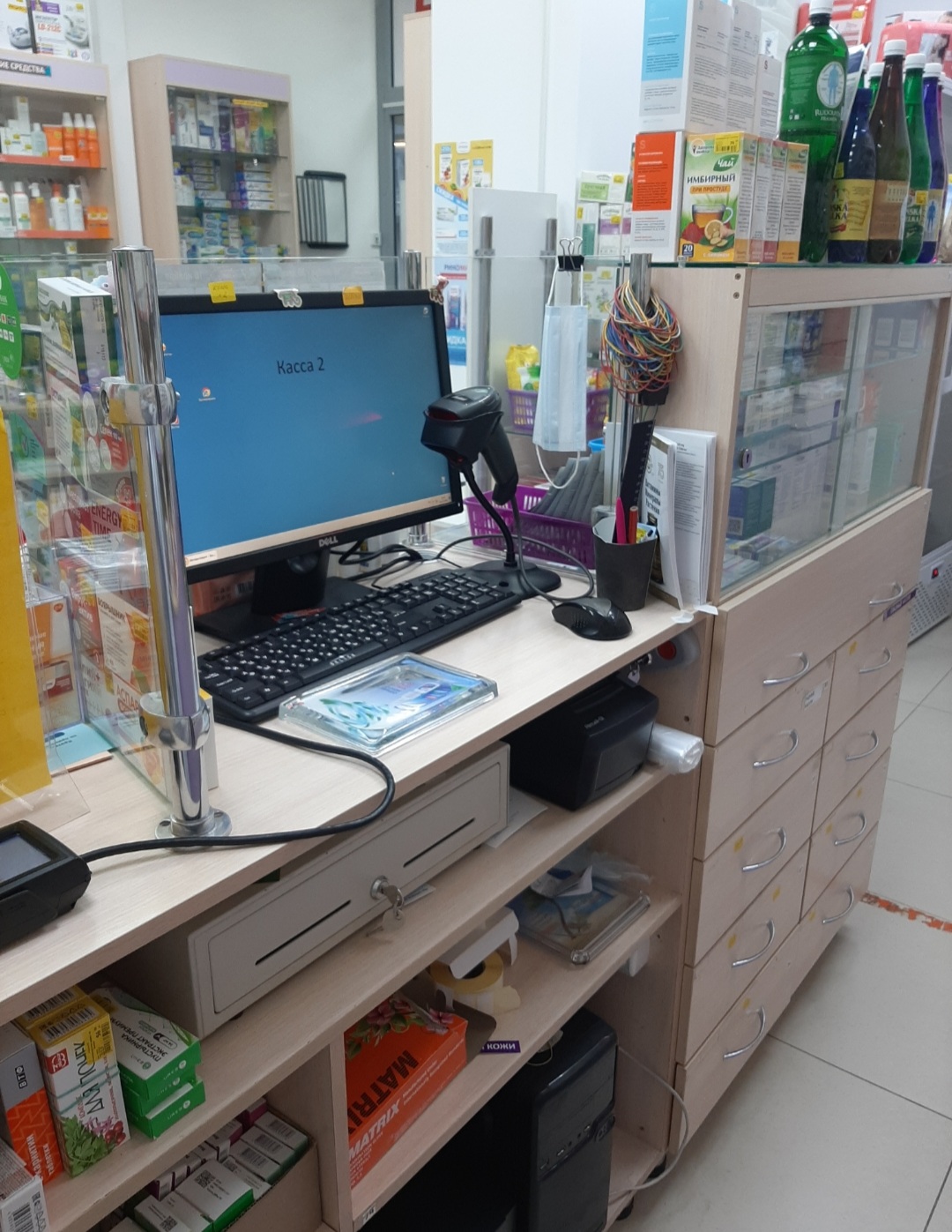 Информационный стенд для посетителей
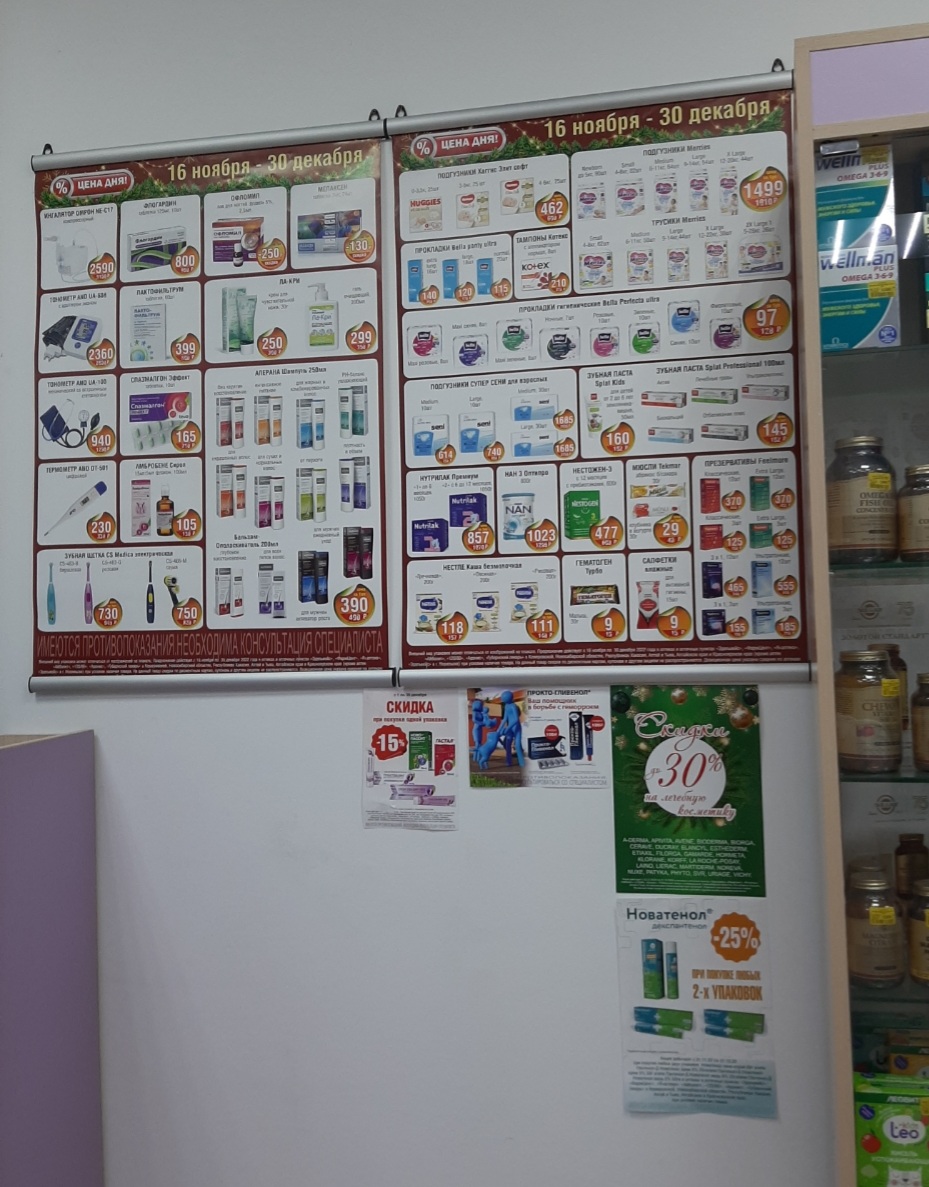 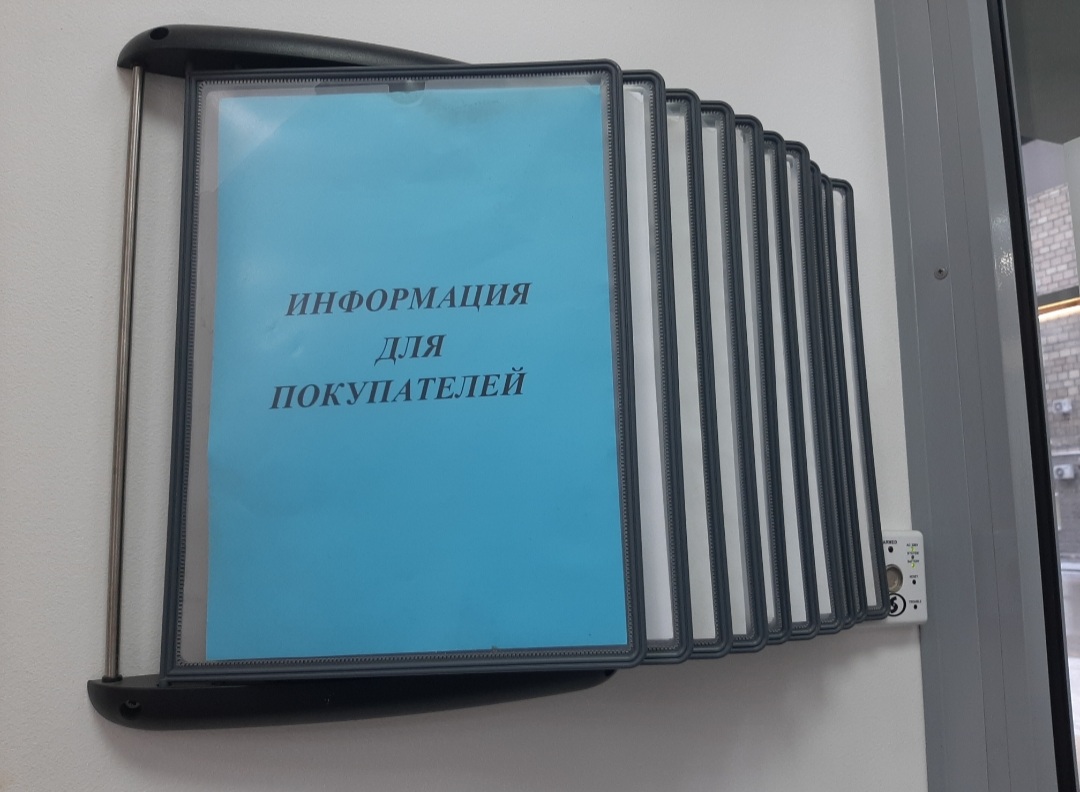 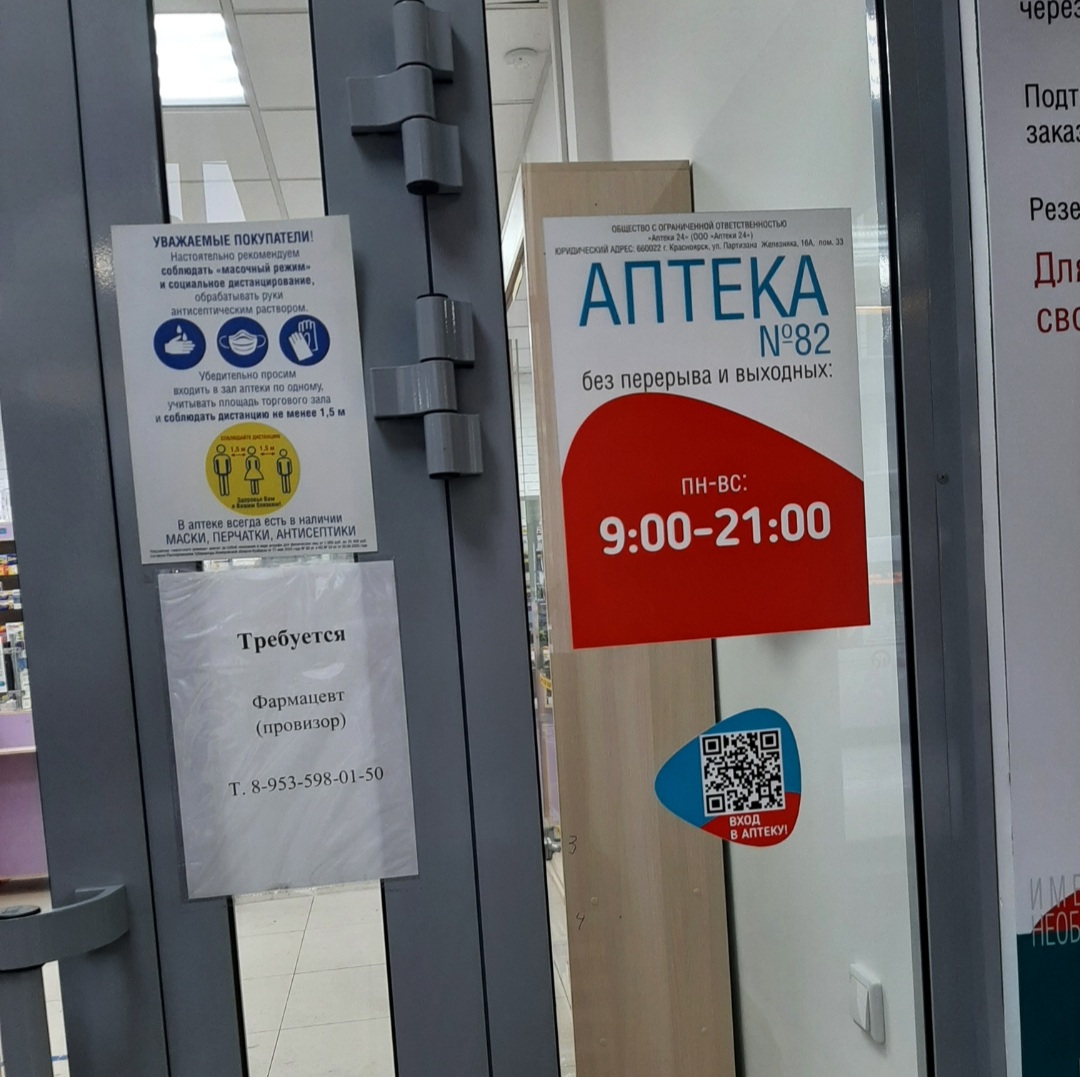 Помещение  для хранения уборочногоинвентаря
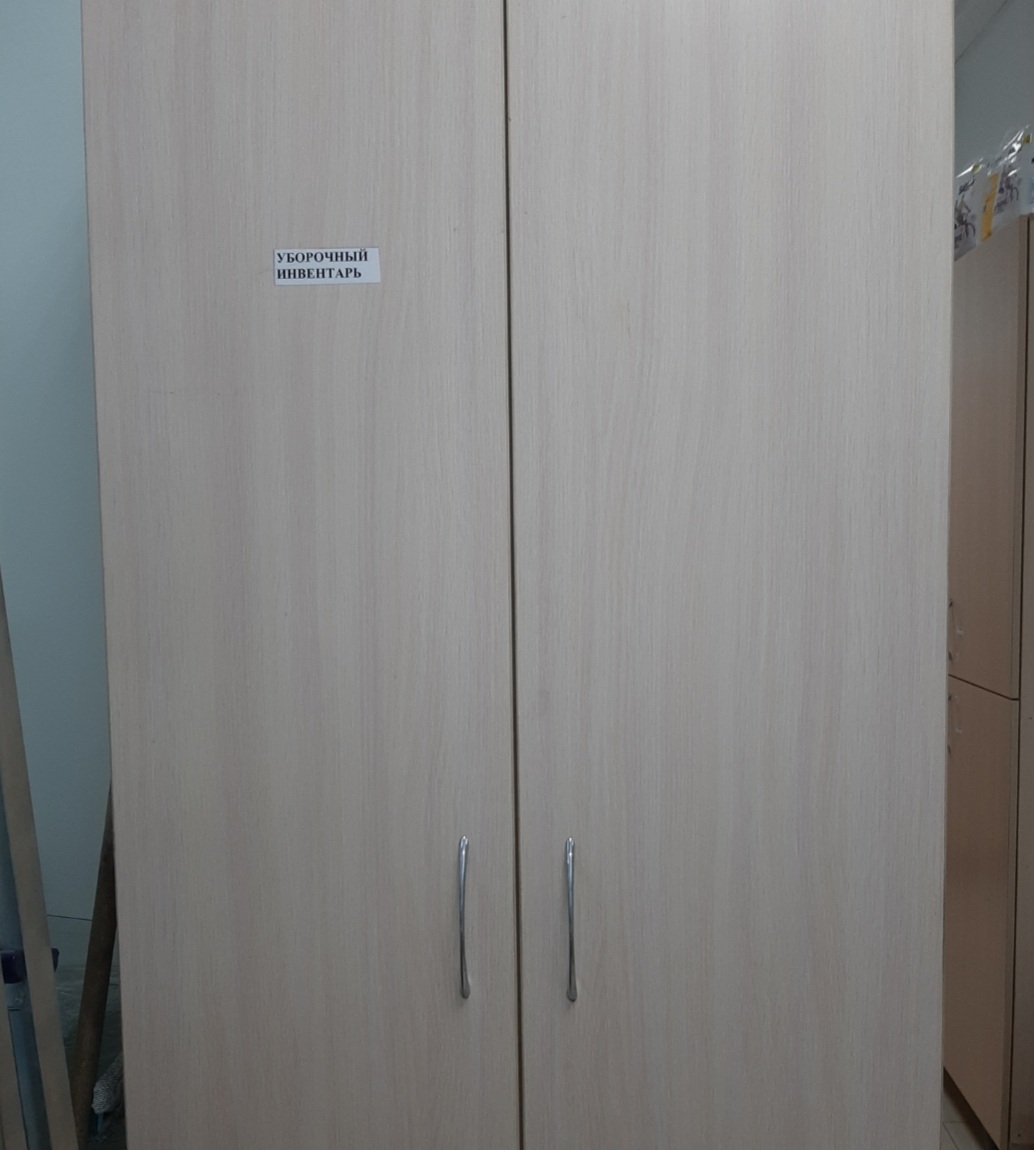 Промаркированный уборочный инвентарь
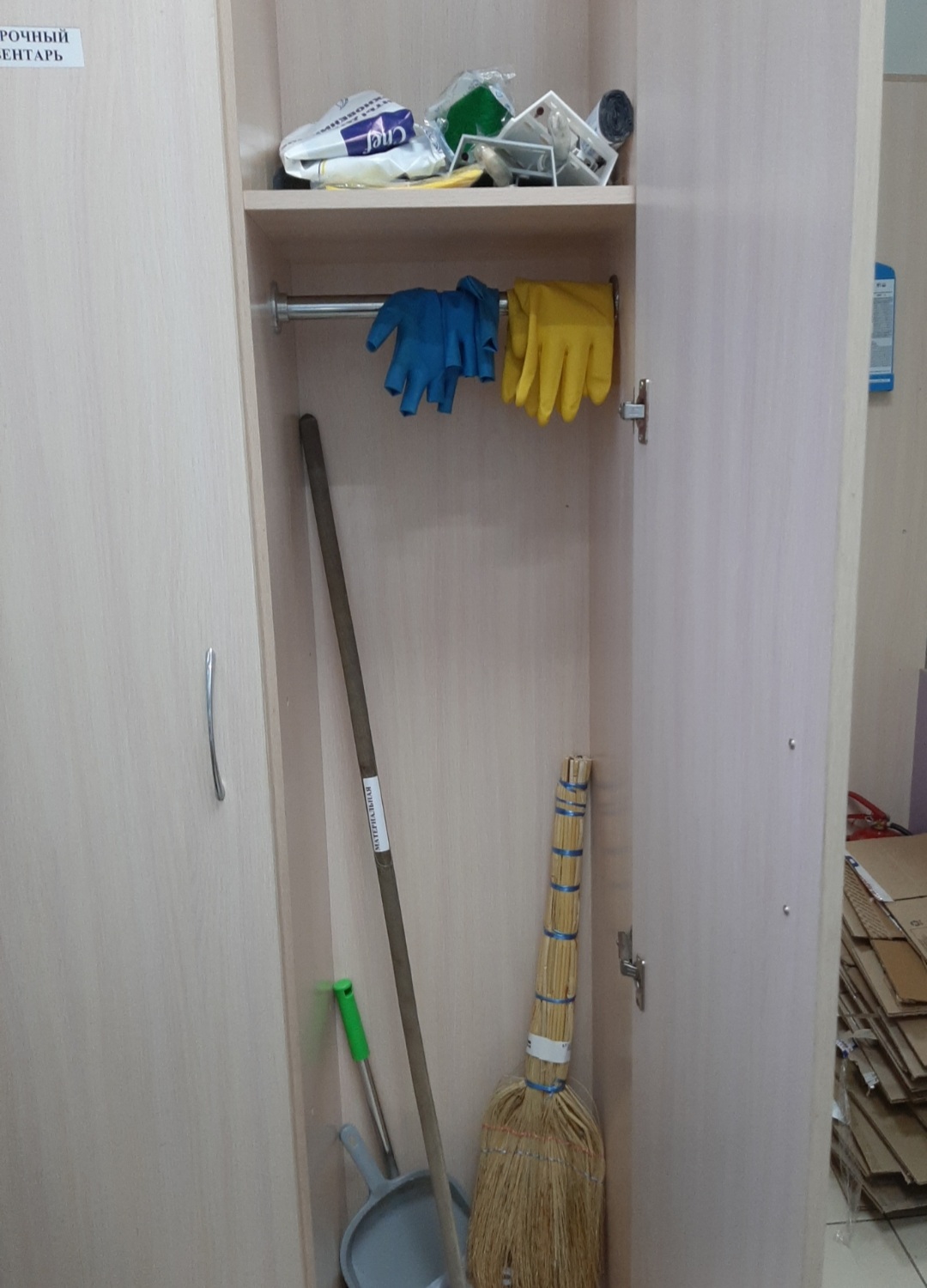 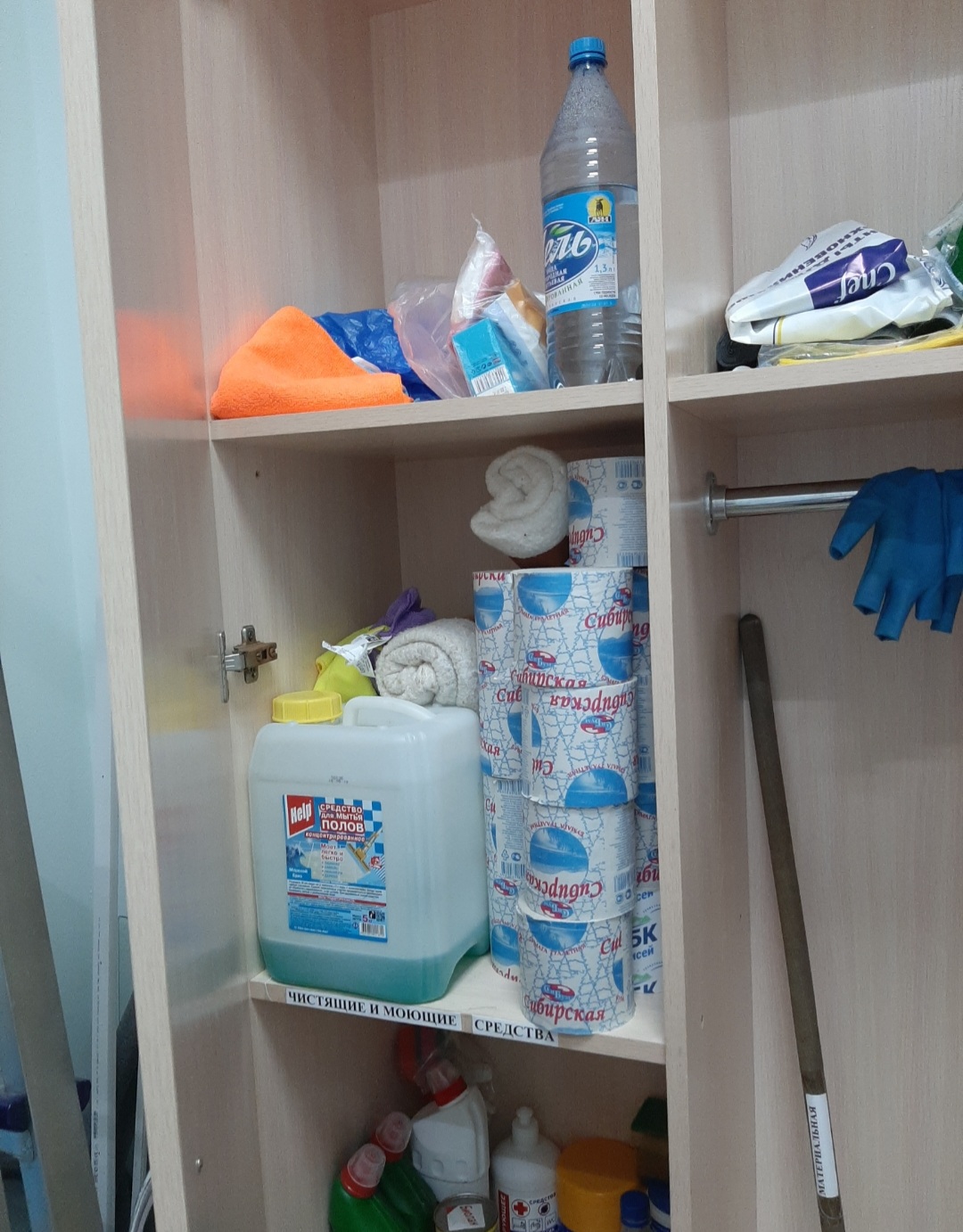 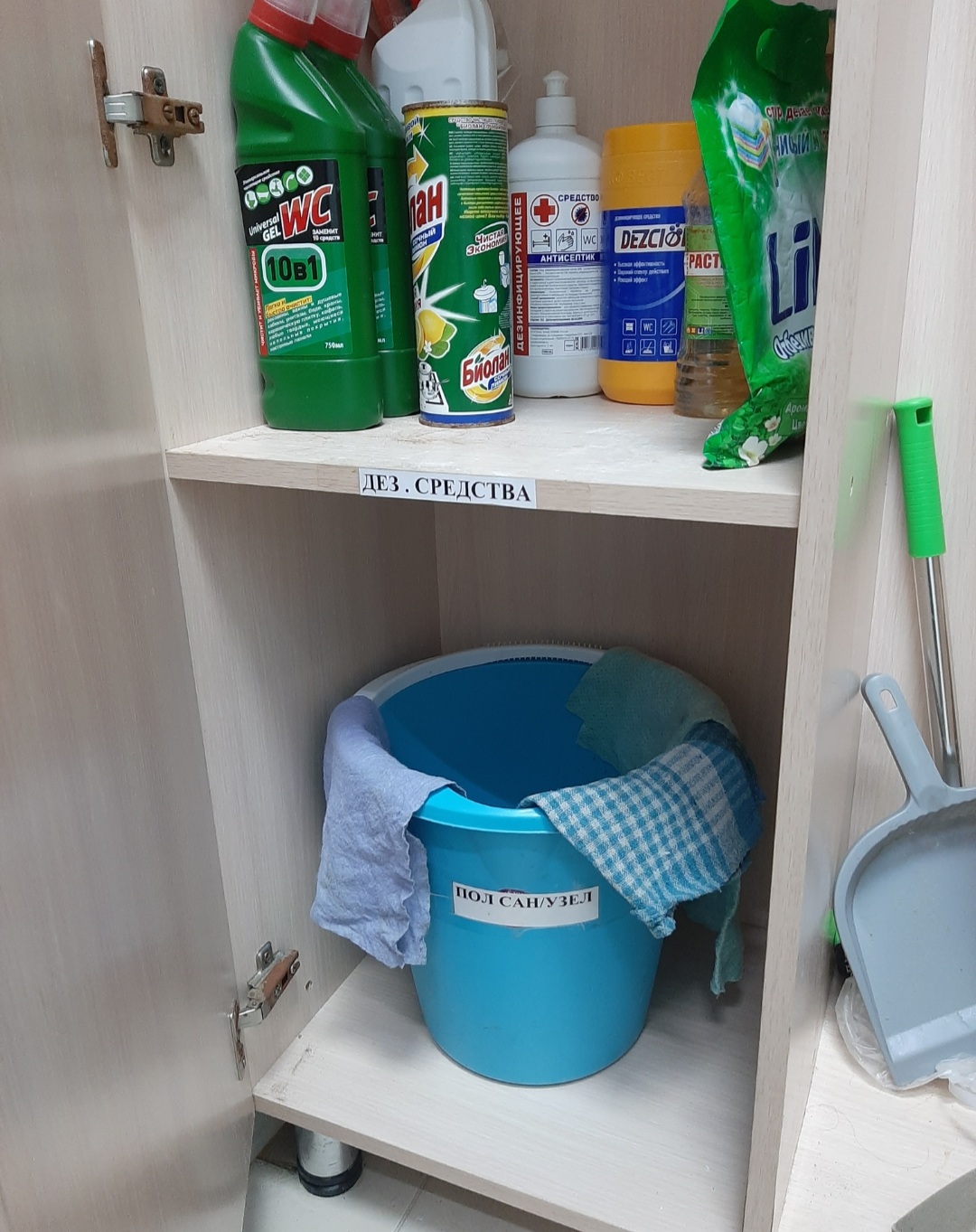 Санузел
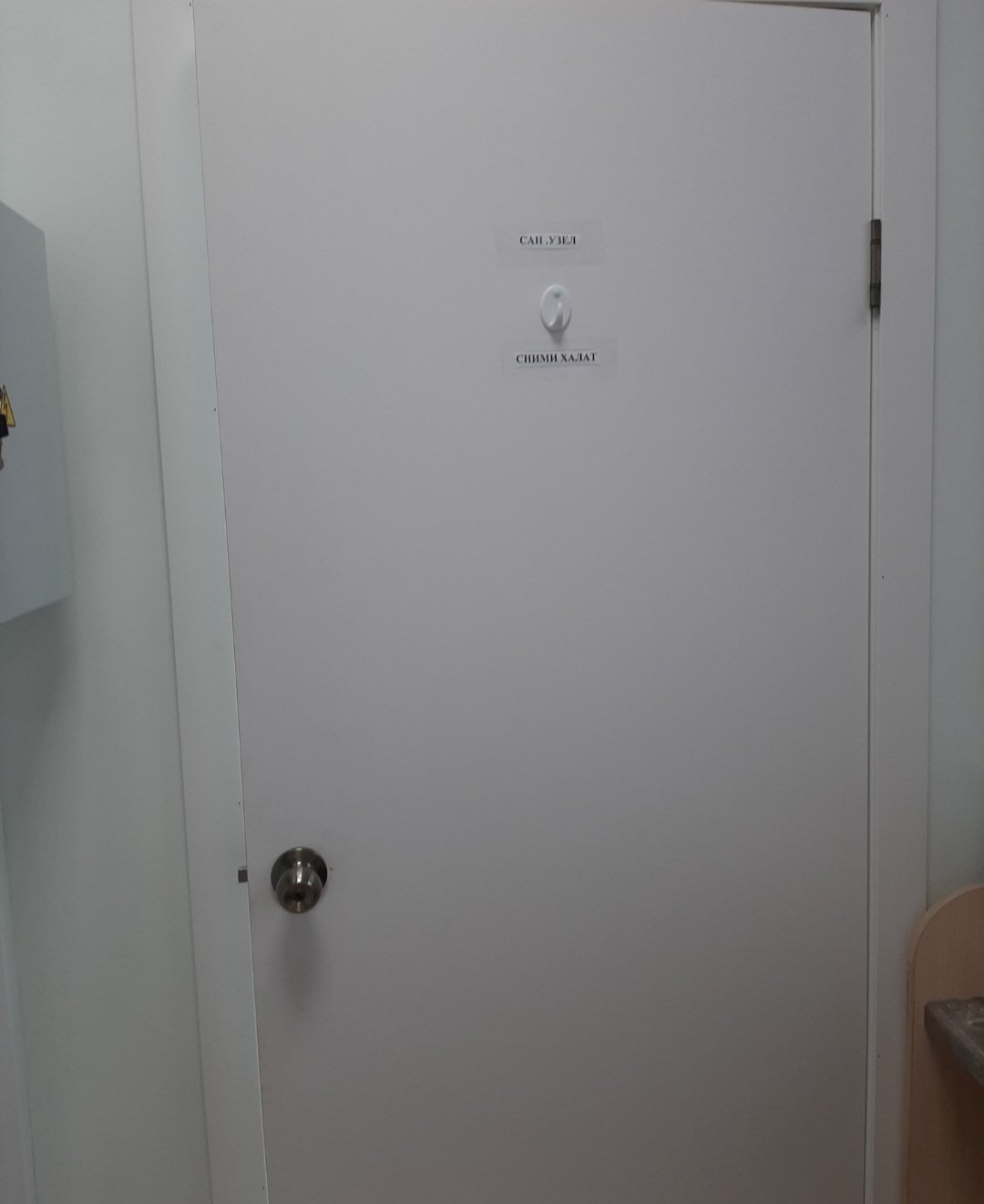 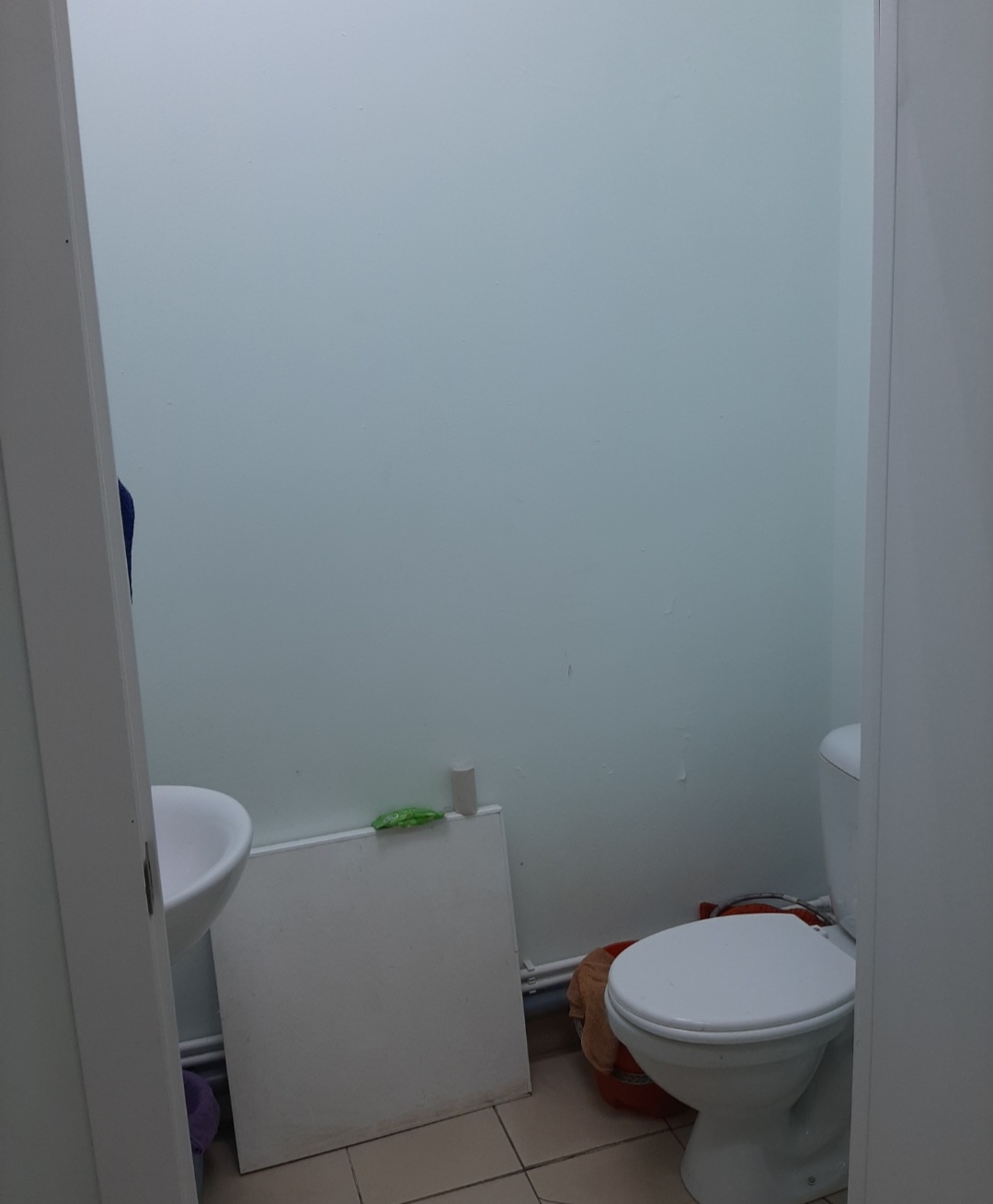 Фармацевт в санитарной одежде
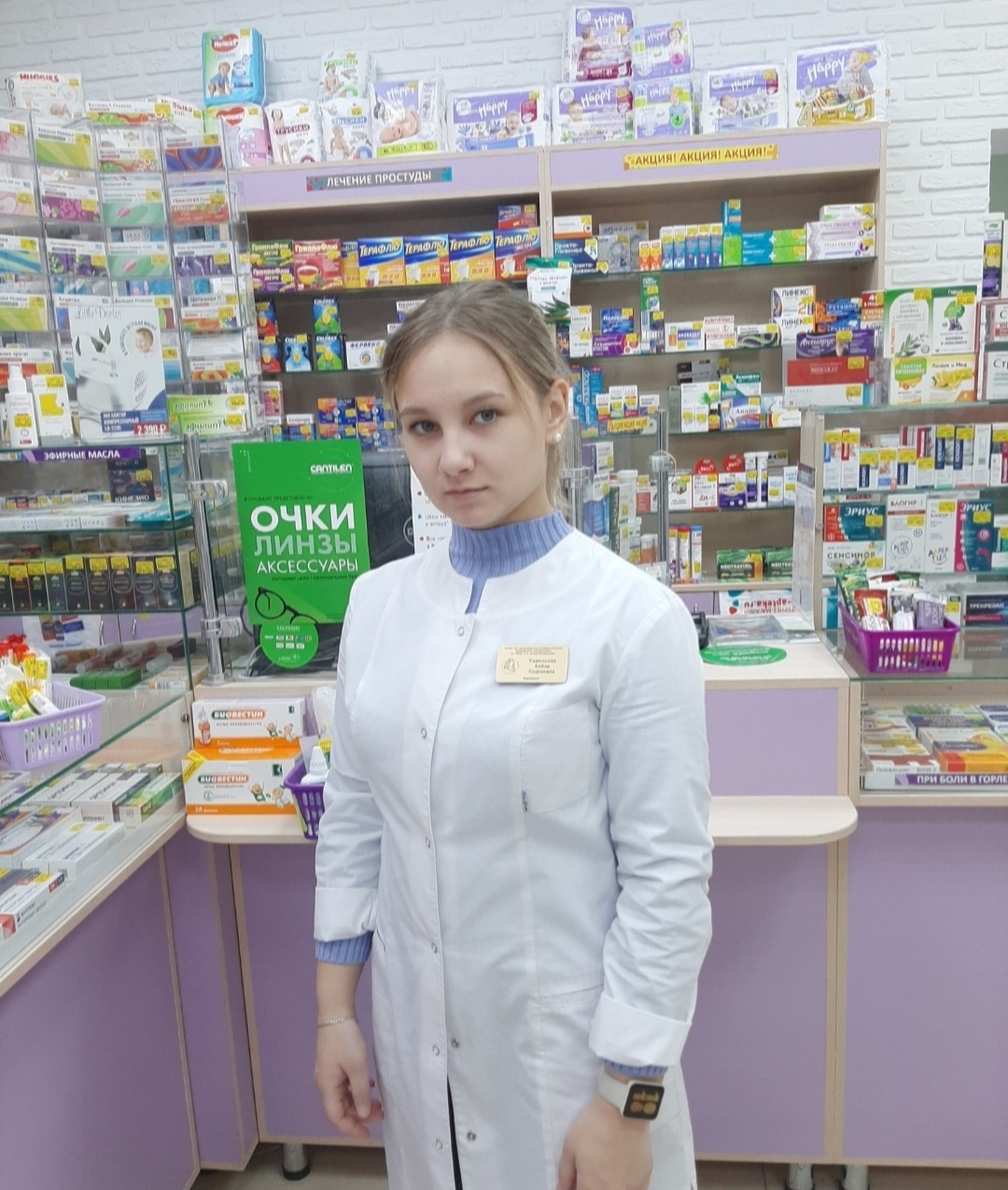 Административно-бытовая зона
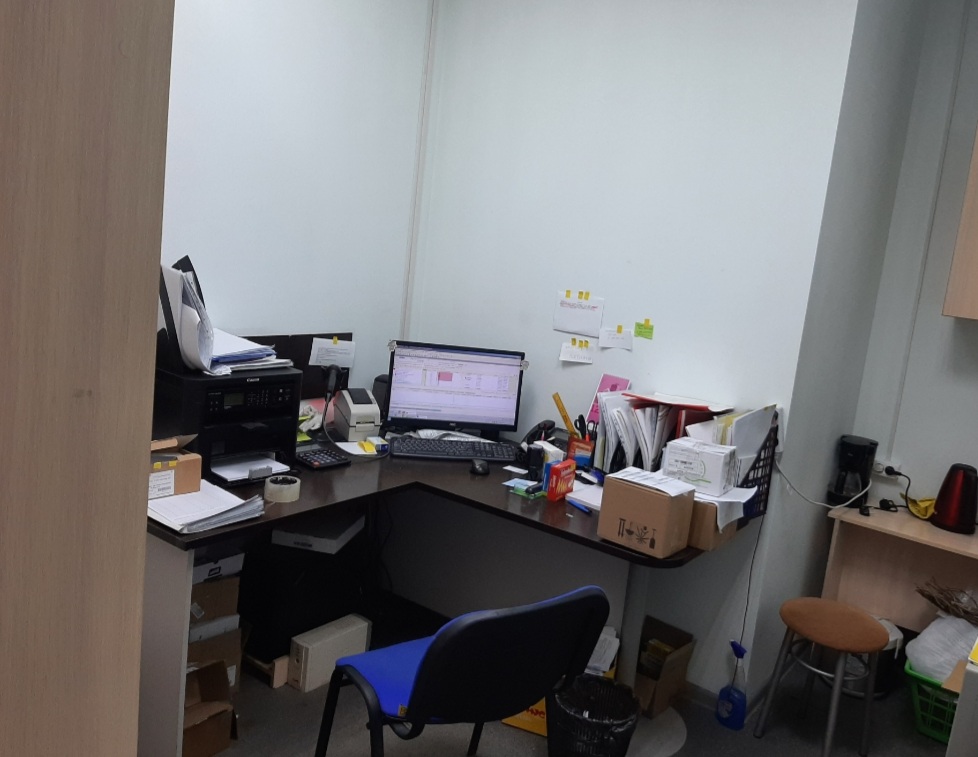 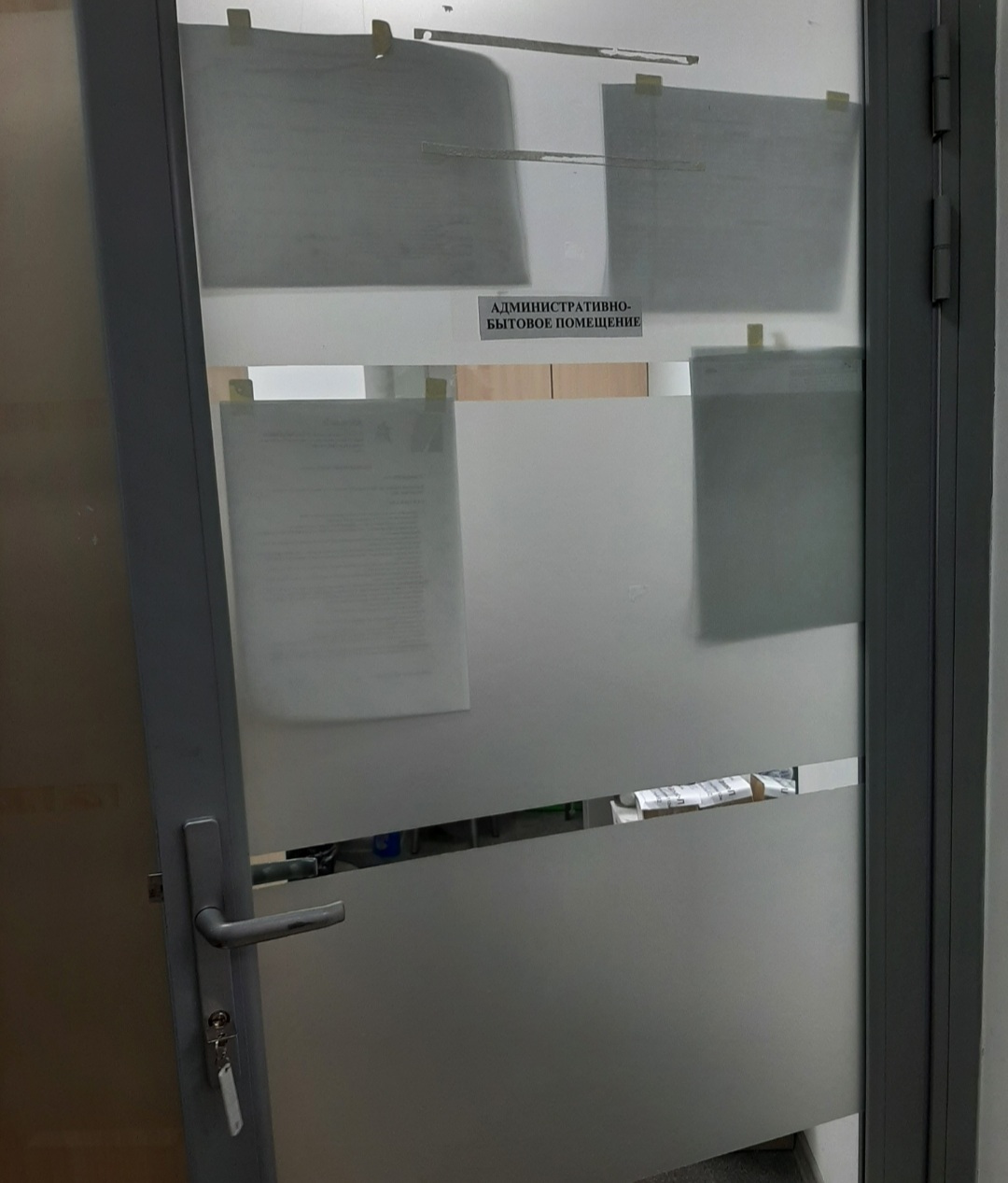 Зона отдыха
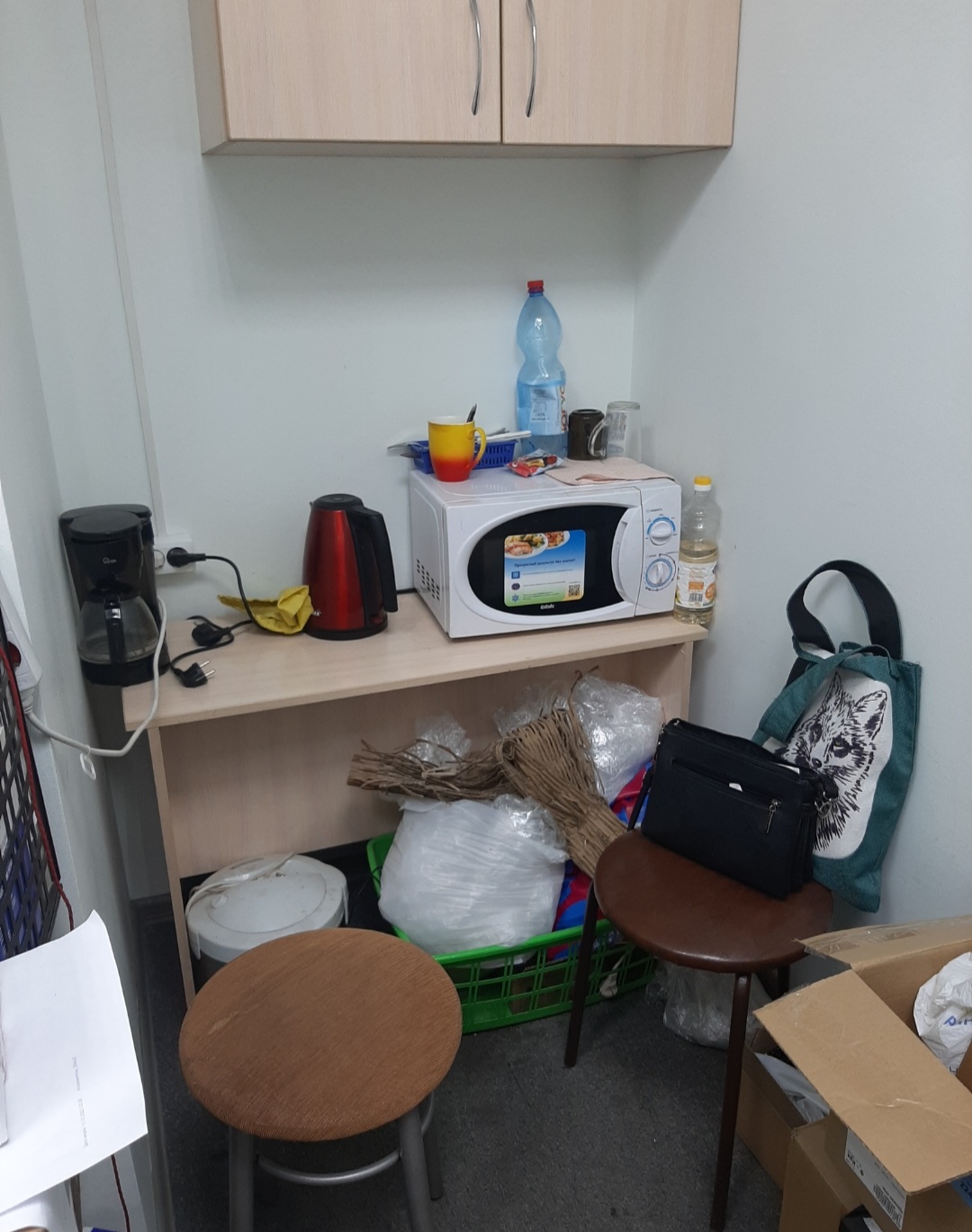 Зона хранения верхней и санитарной одежды
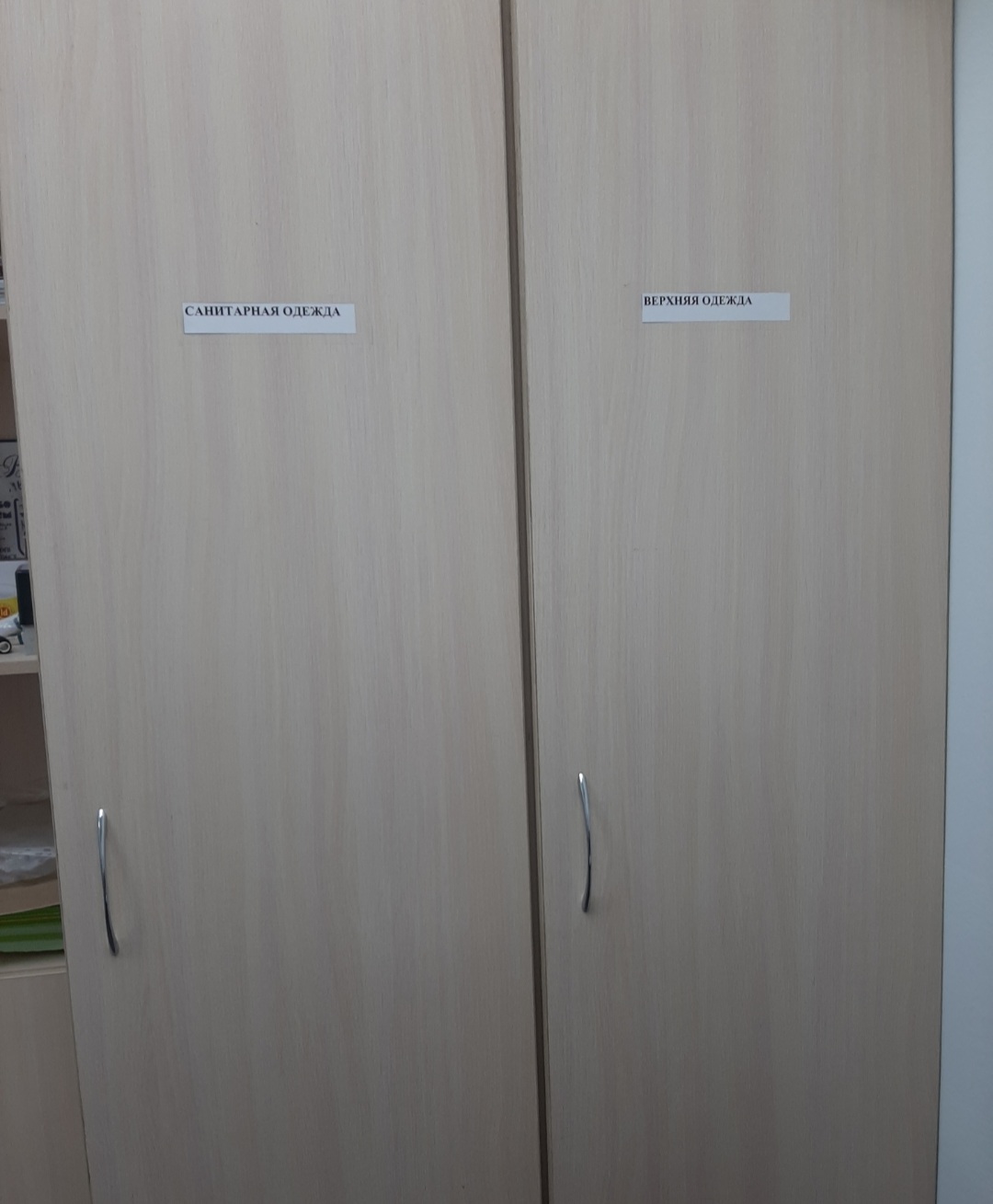 Помещения для хранения аптечных товаров
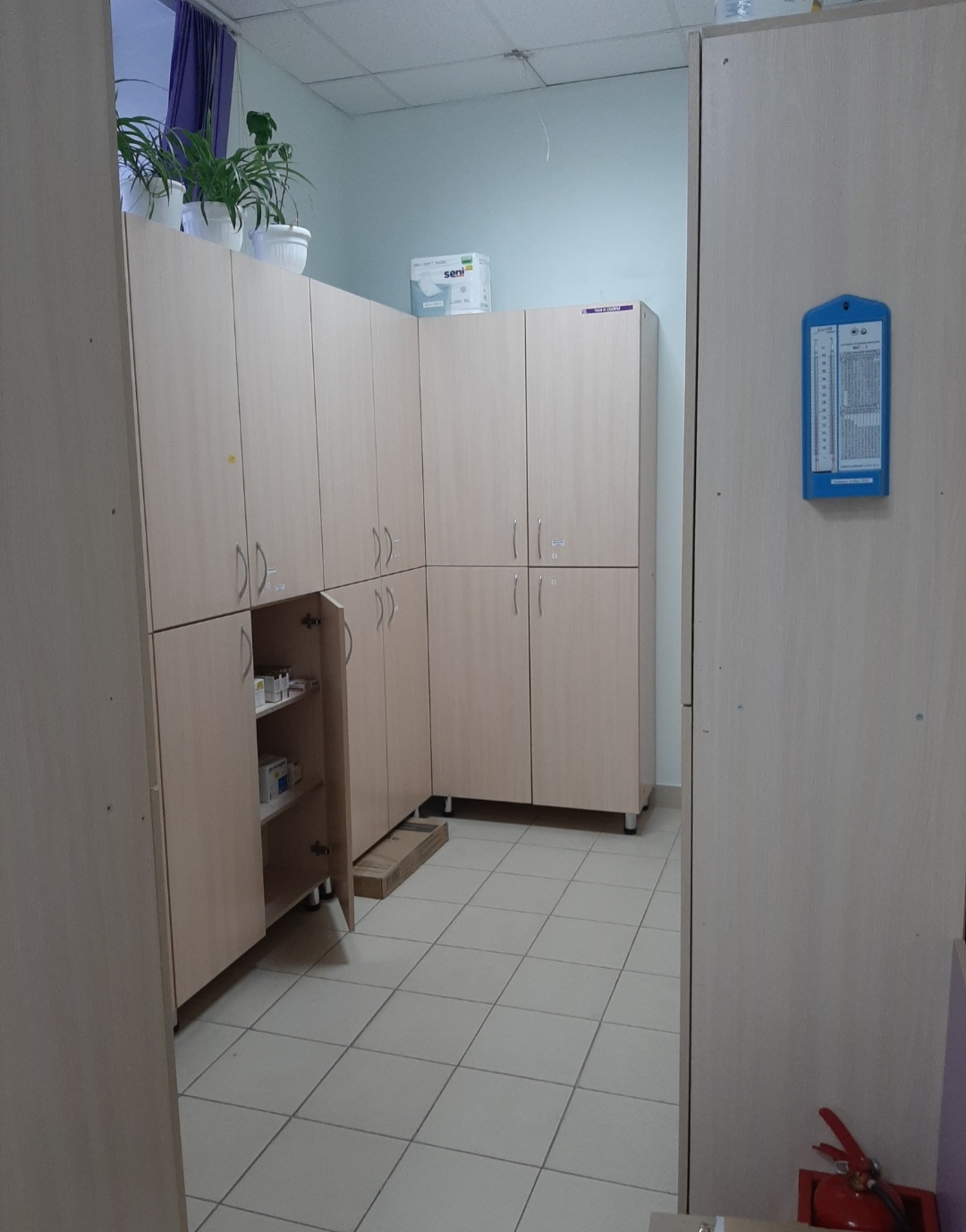 Шкафы для хранения наружных лекарственных препаратов, внутренних лекарственных препаратов, лекарственных препаратов для инъекций.
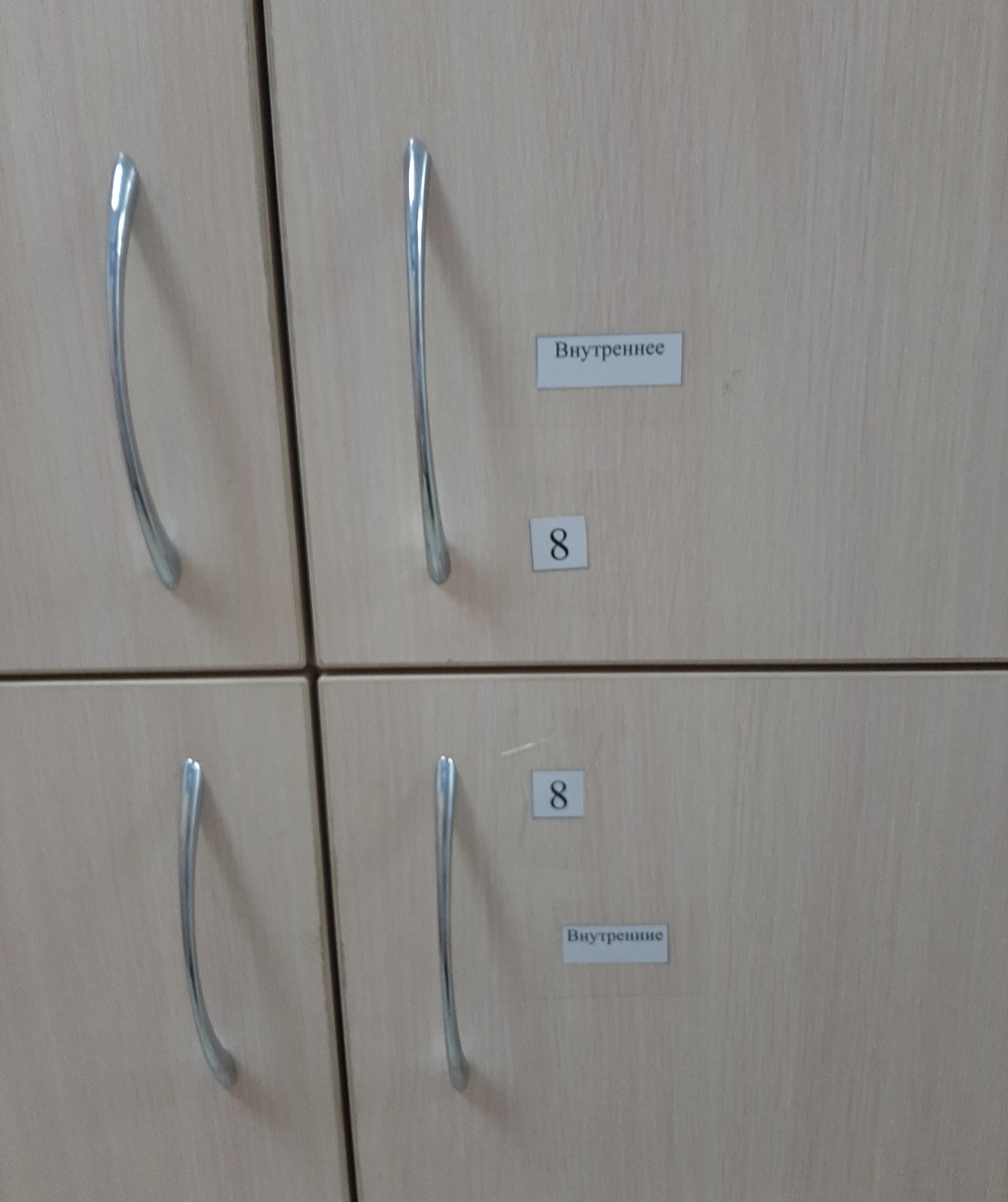 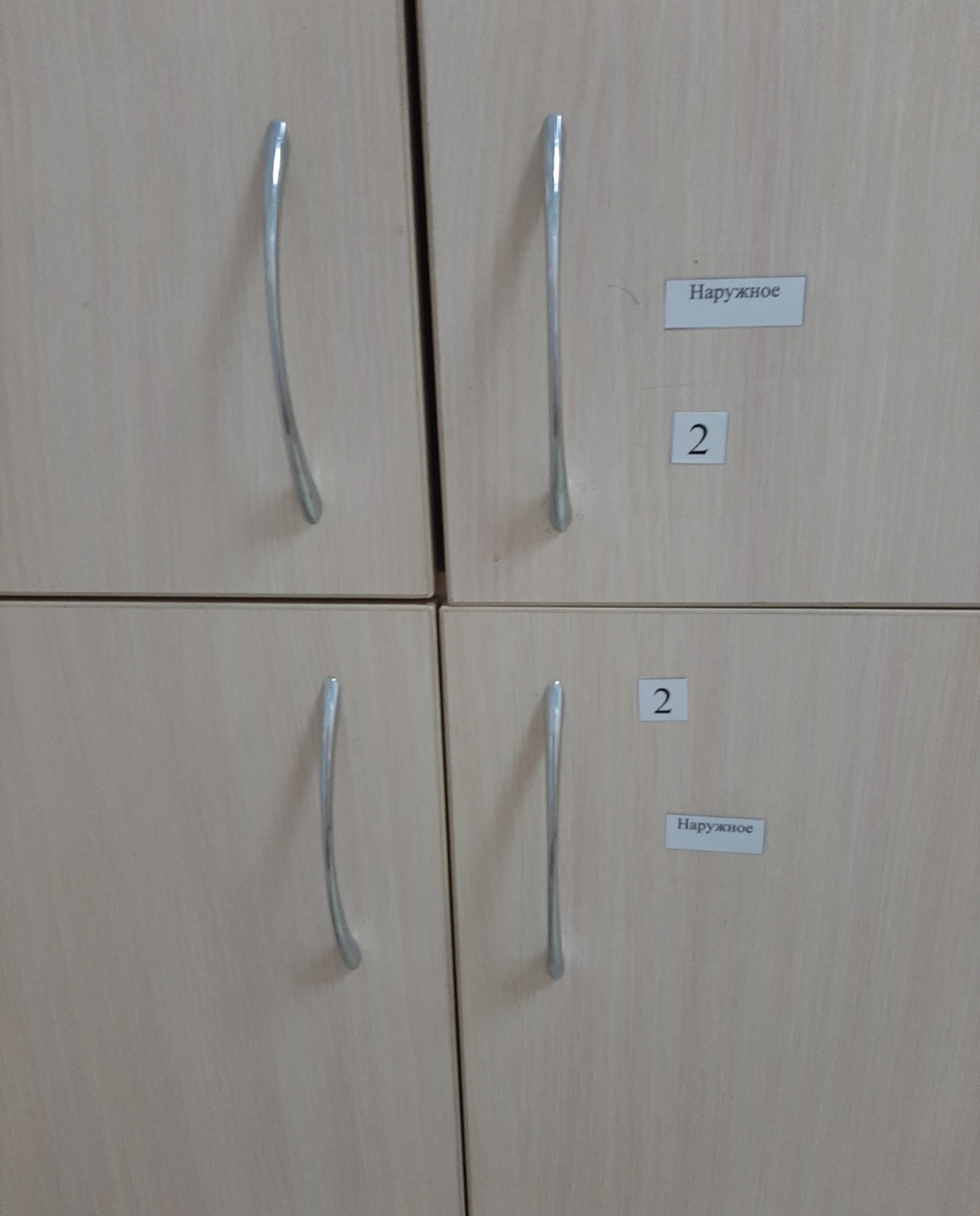 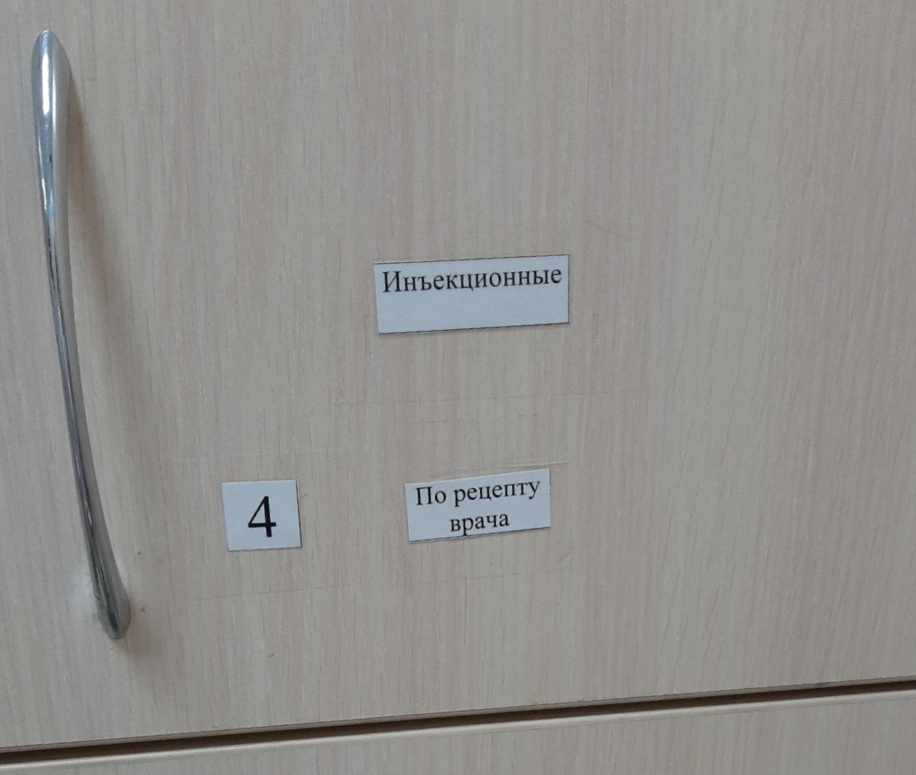 Шкафы для хранения перевязочного материала
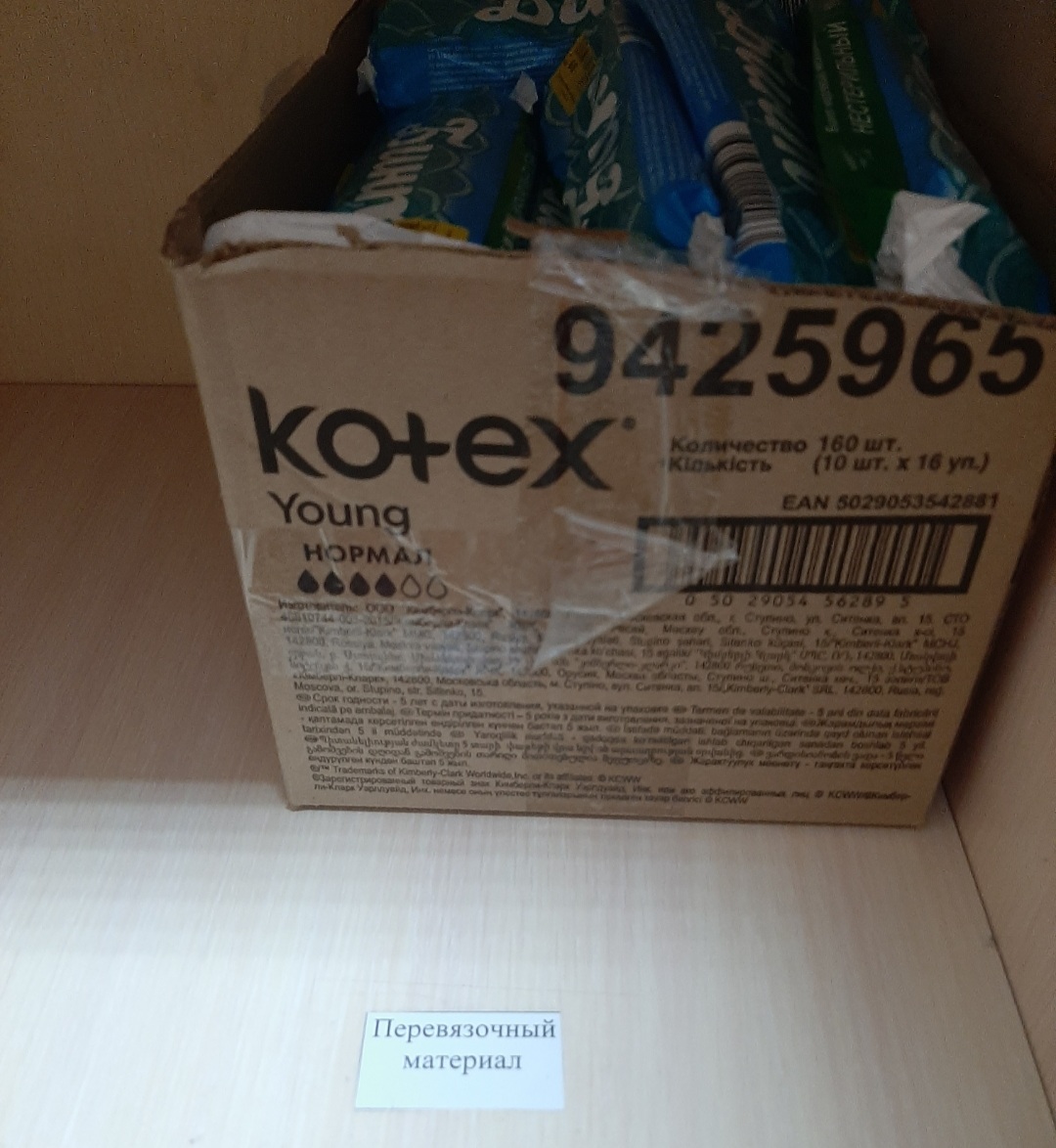 Шкафы для хранения резиновых изделий
Шкафы для хранения лекарственного растительного сырья
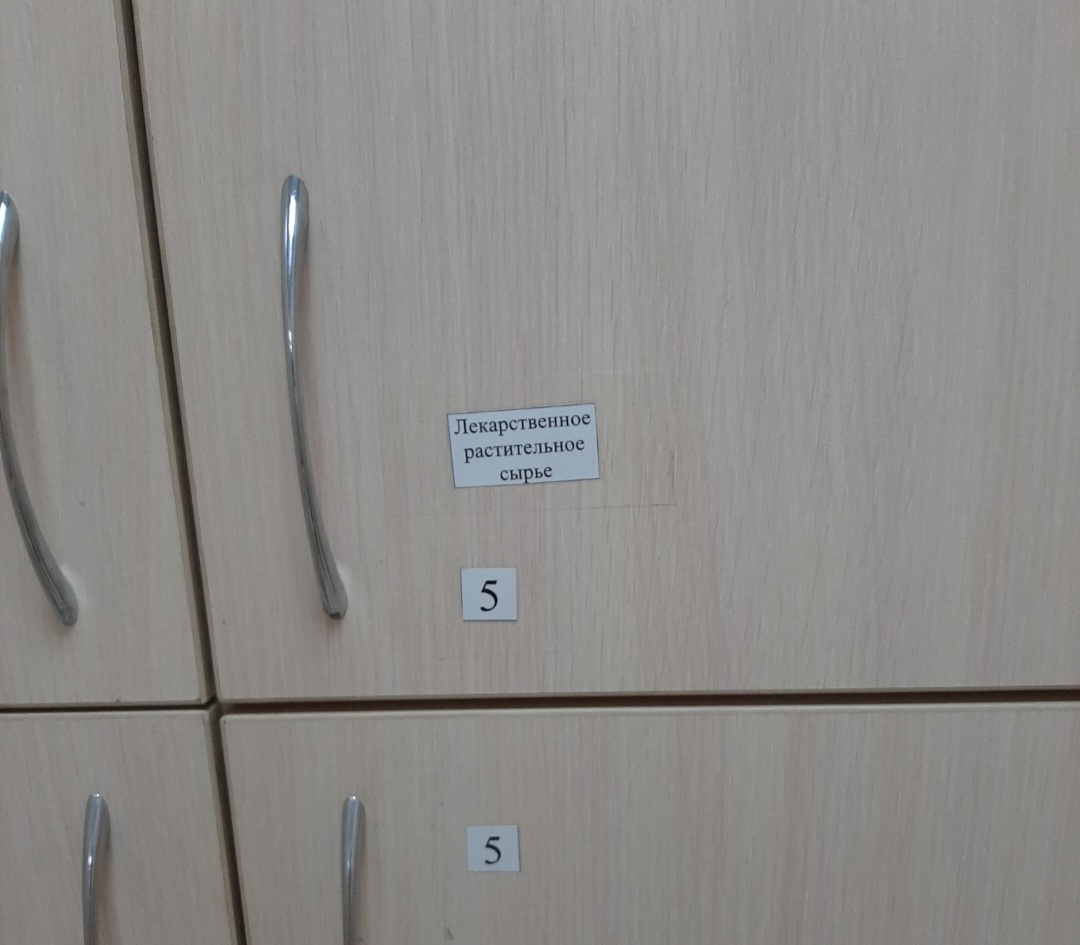 Шкафы для хранения парафармацевтической продукции
Шкаф для хранения огнеопасных веществ
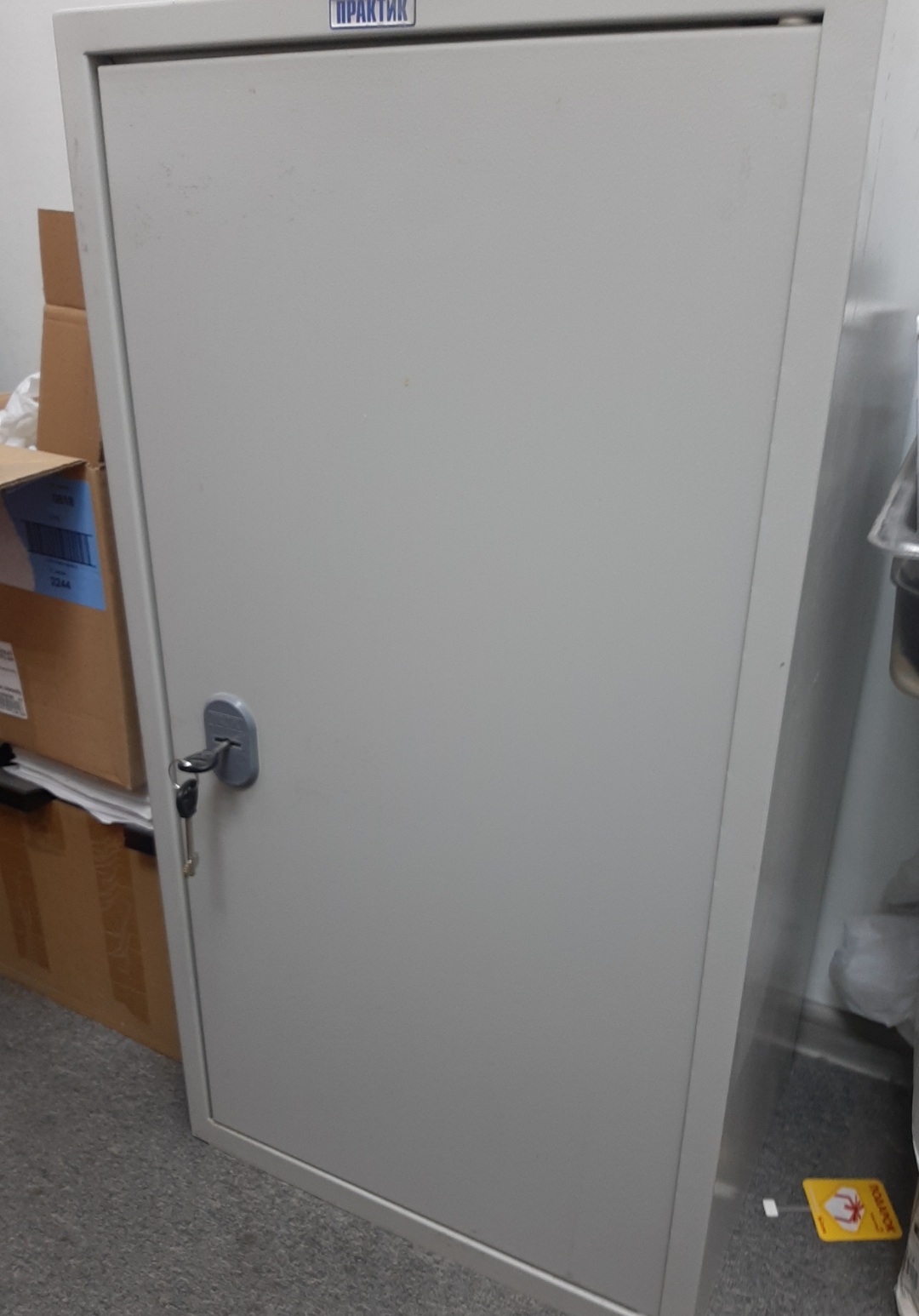 Помещение хранения препаратов, стоящих на предметно-количественном учете
Холодильник
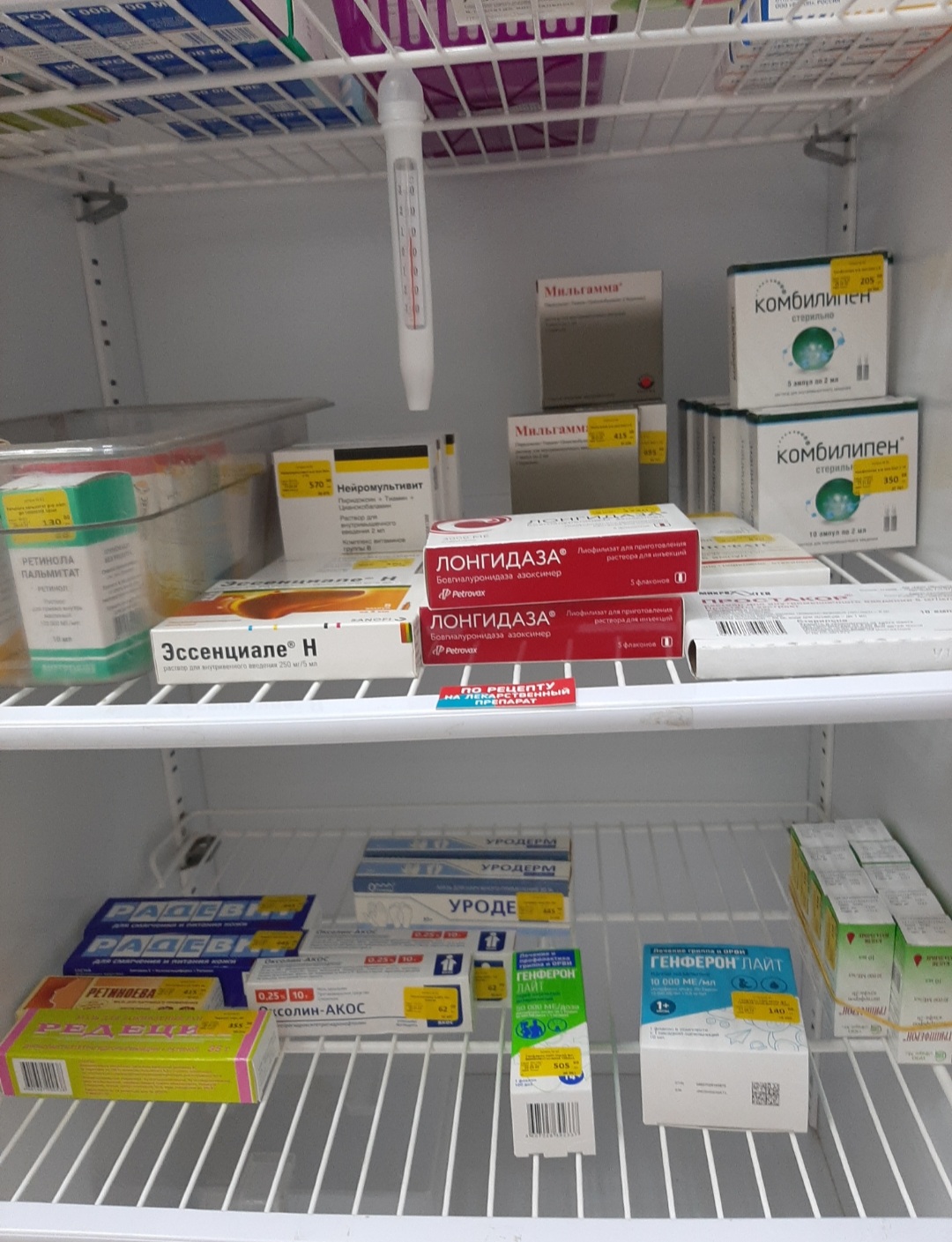 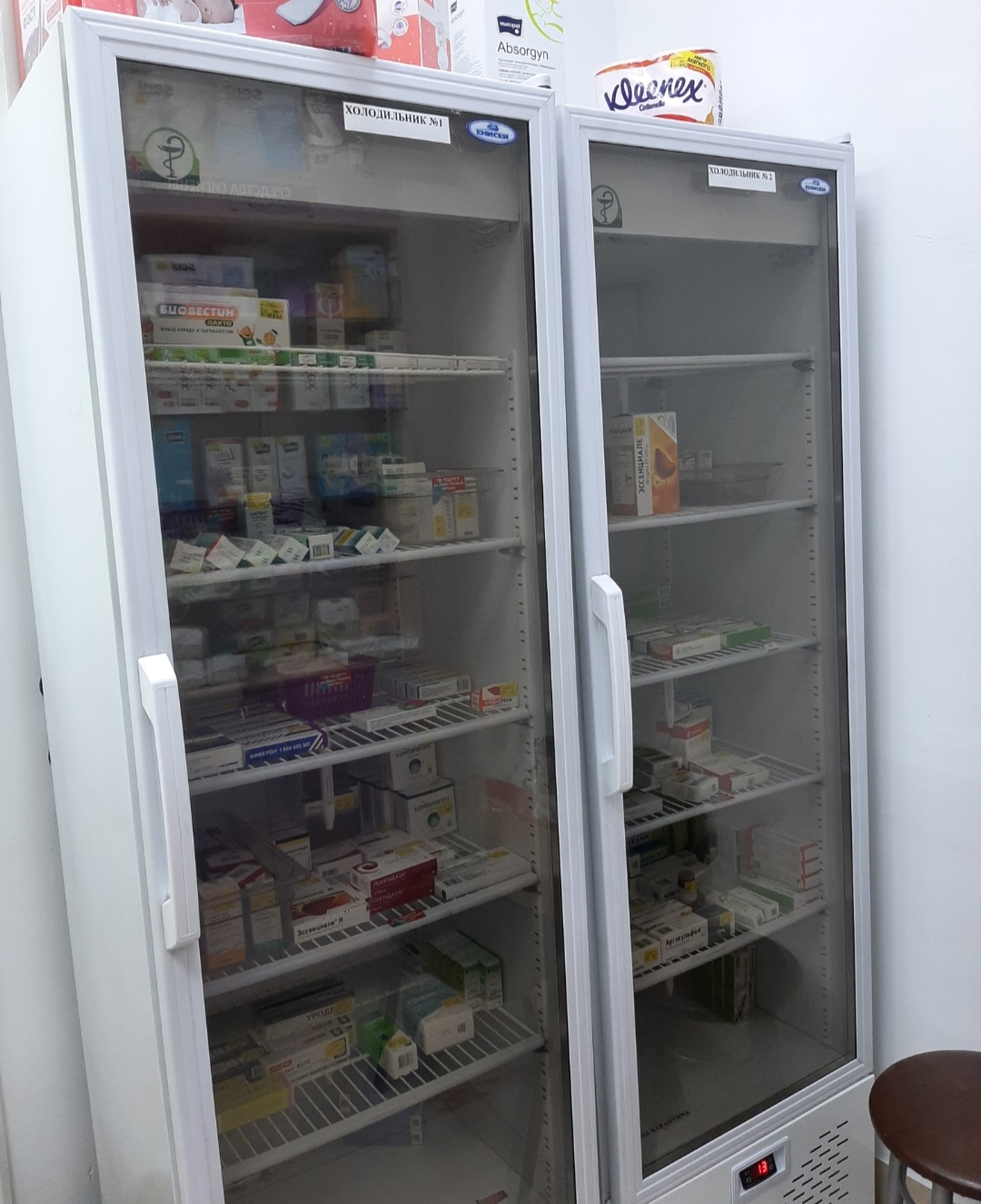 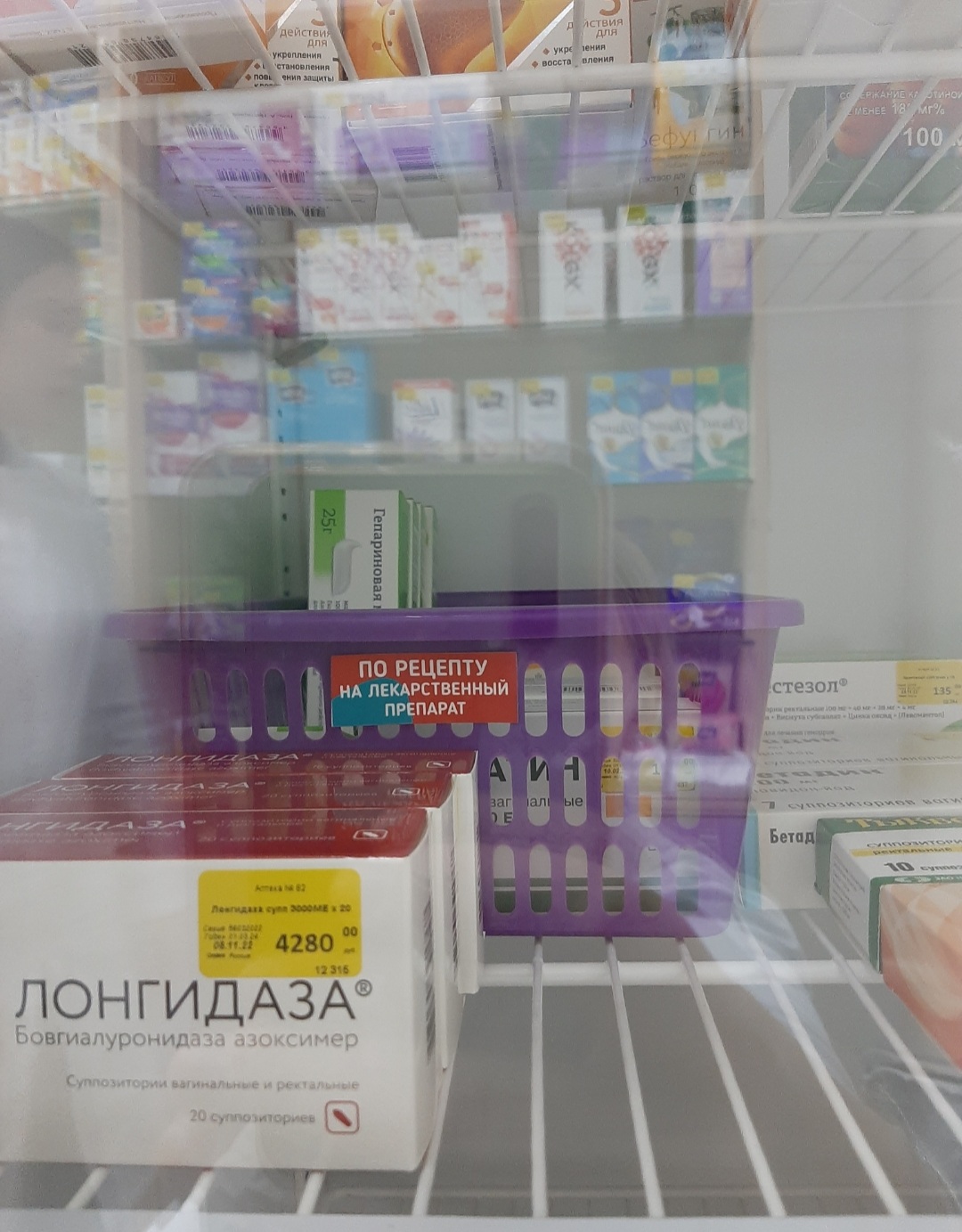 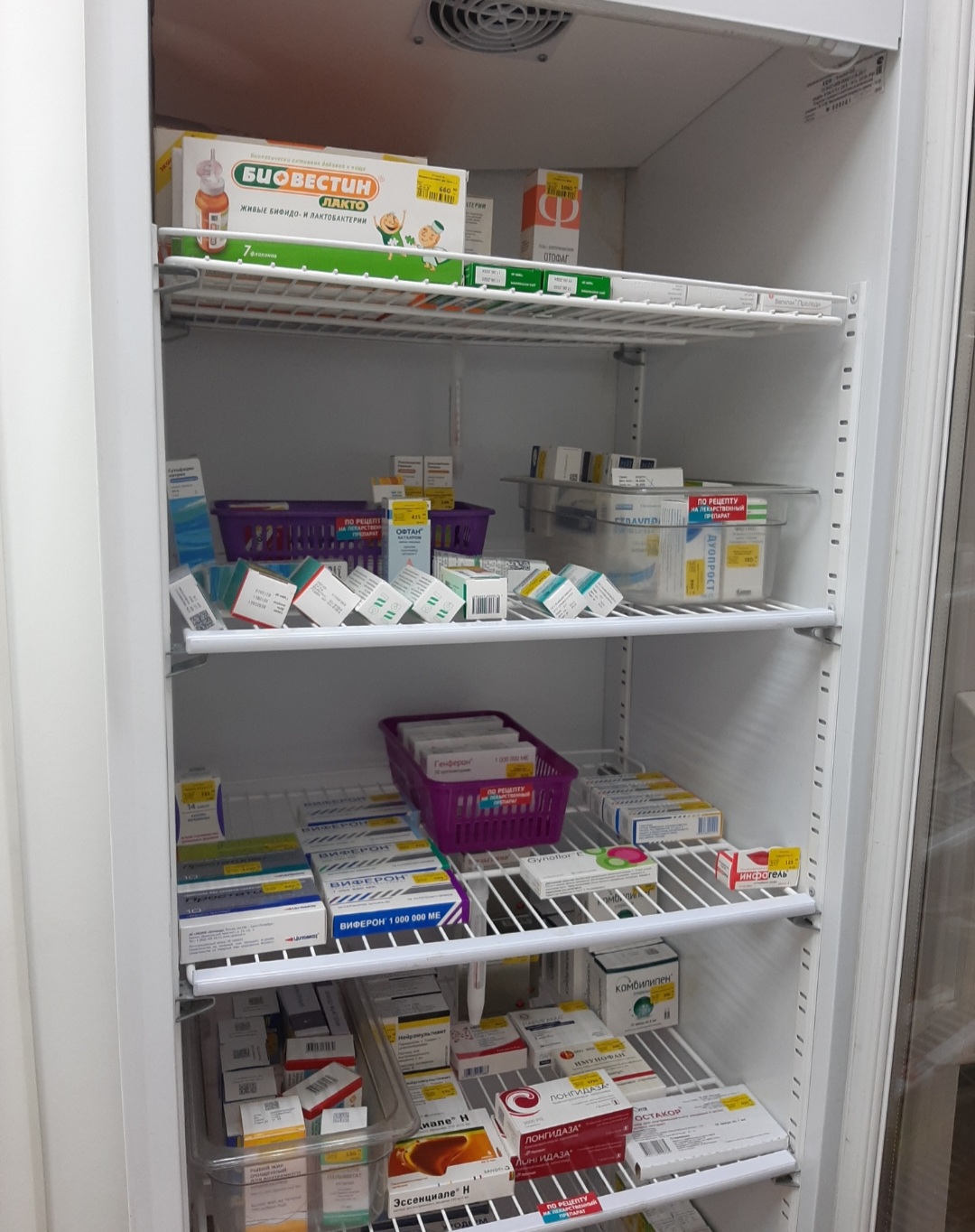 Карантинные зоны хранения лекарственных препаратов
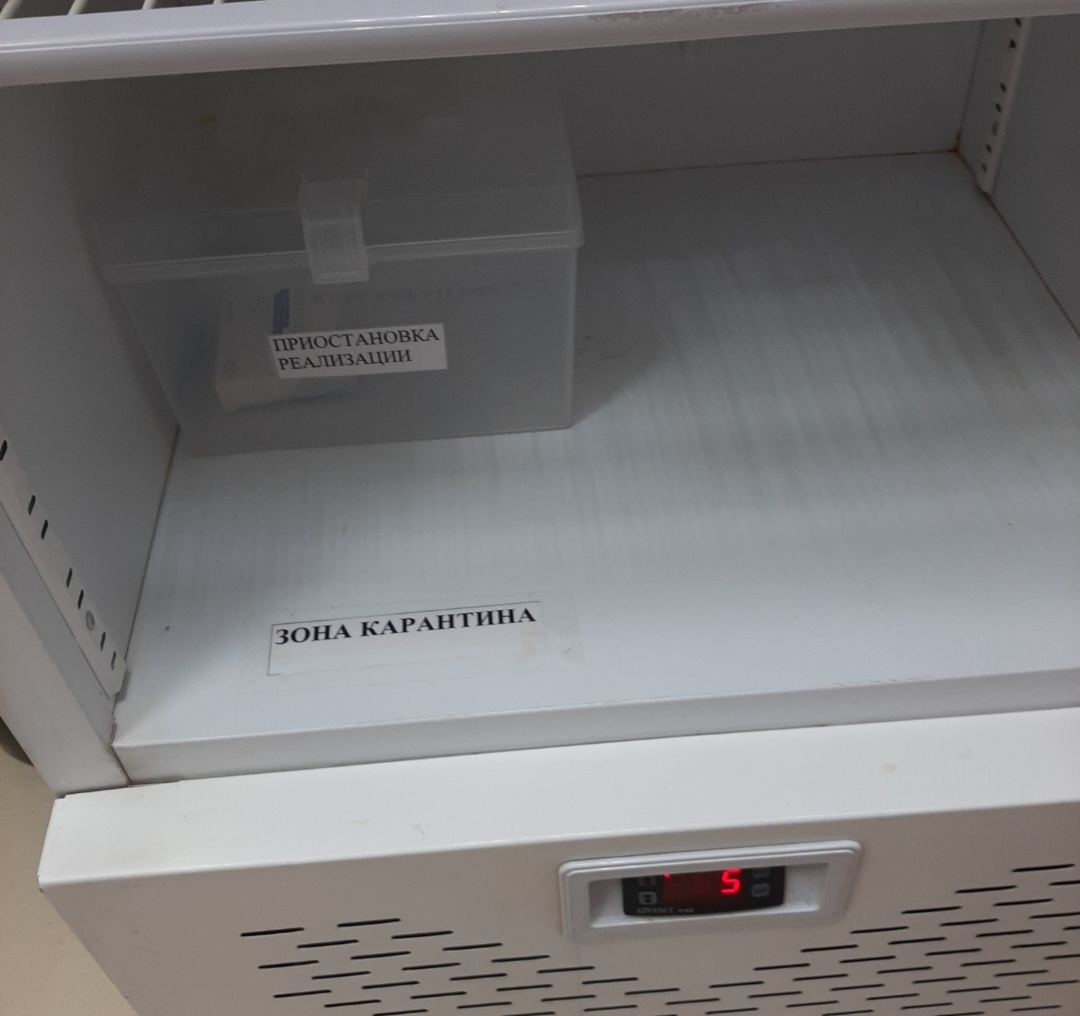 Зоны для хранения фальсифицированных, недоброкачественных, контрафактных ЛП, а также ЛП с истекшим сроком годности
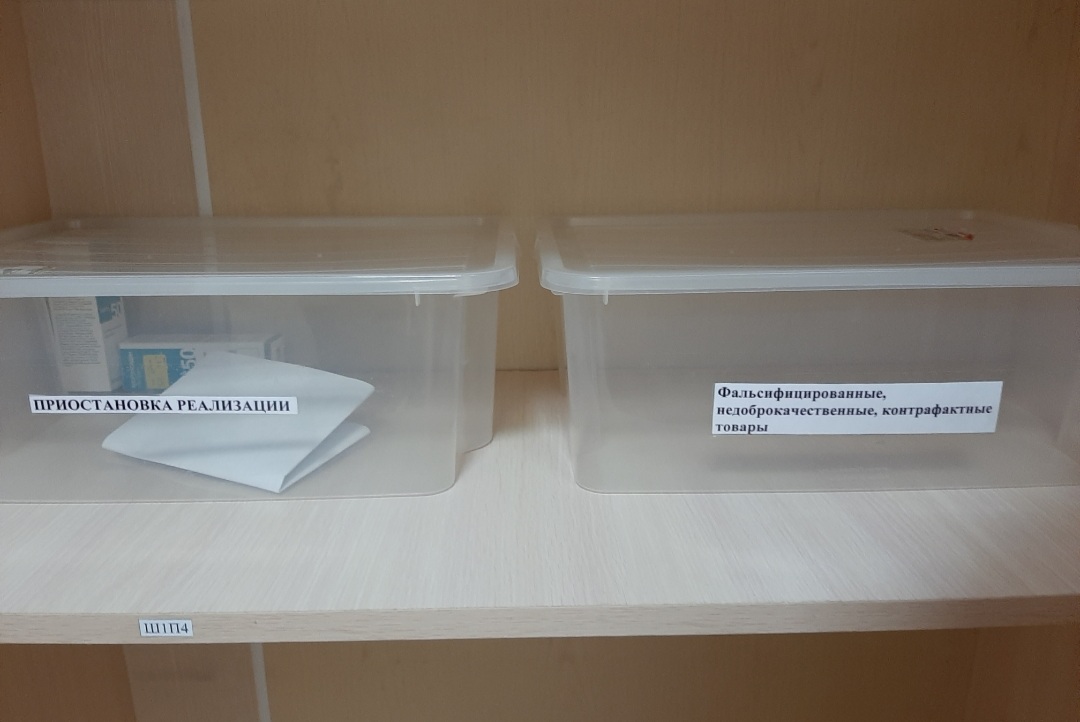 Тара для сбора медицинских отходов
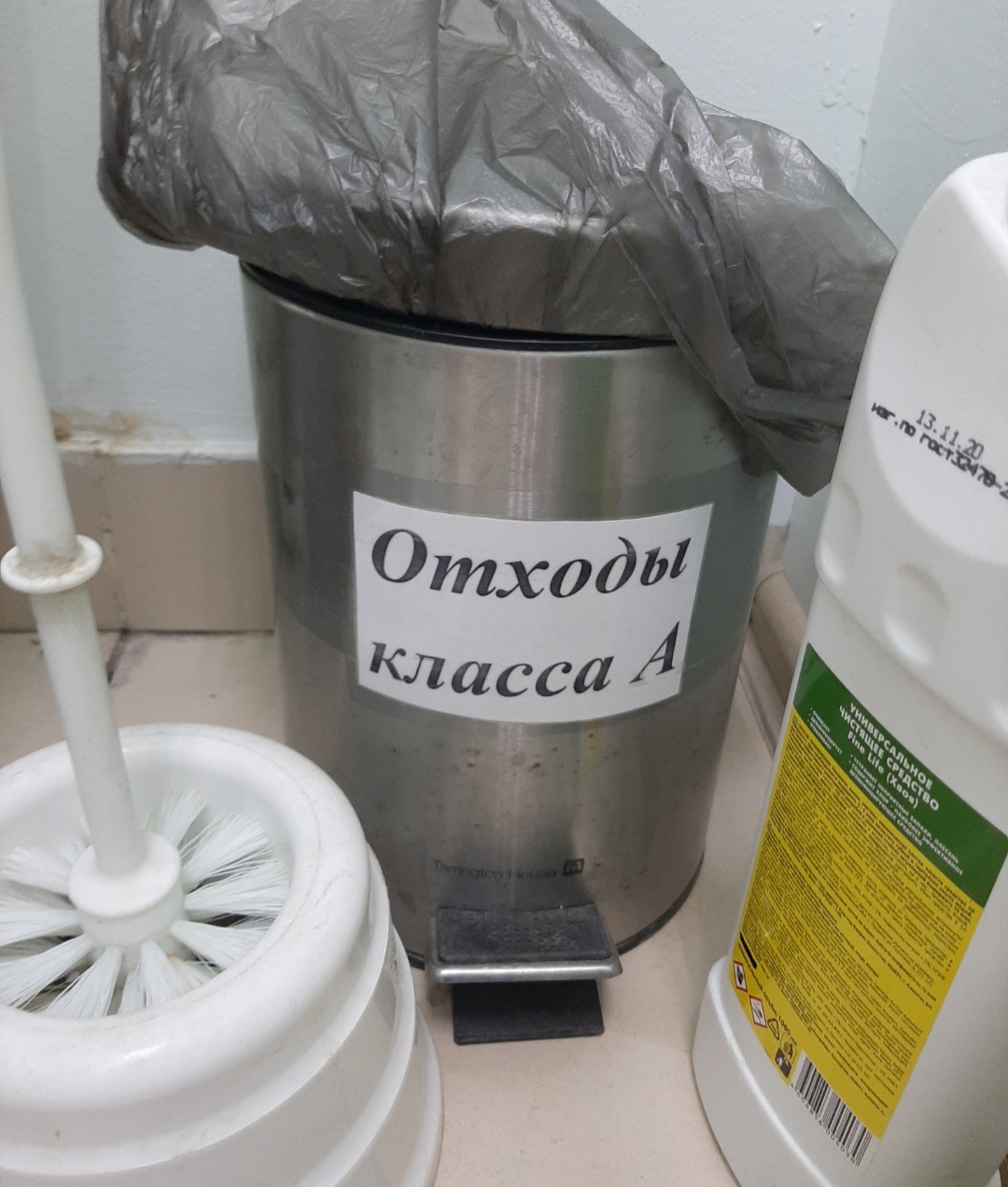